CFSv2 monthly mean forecast skill
December, 2010
Forecast and observation data
Forecast:
CFSv2 monthly mean hindcast 1982-2009;
Forecasts are initiated from every 5th day starting from January 1st of each year.
4 members at each initial day;
Definition of lead time in analysis
0-day-lead  the earliest available initial day in the target month;
5-day-lead  the latest available initial day in the month before the target month;
10-day-lead  the second latest available initial day in the month before target month;
15-day-lead  the third latest available initial day in the month before target month;
Variables:
SST, Prec, T2m, z200, z700
Monthly anomalies are based on 1982-2009 climatology.
Obersevation:
OIv2 SST;
CPC CAMS-OPI monthly precipitation analysis;
CPC GHCN monthly land surface temperature analysis;
CFSr z200 and z700
Statistic skill:
Correlation and RMS error;
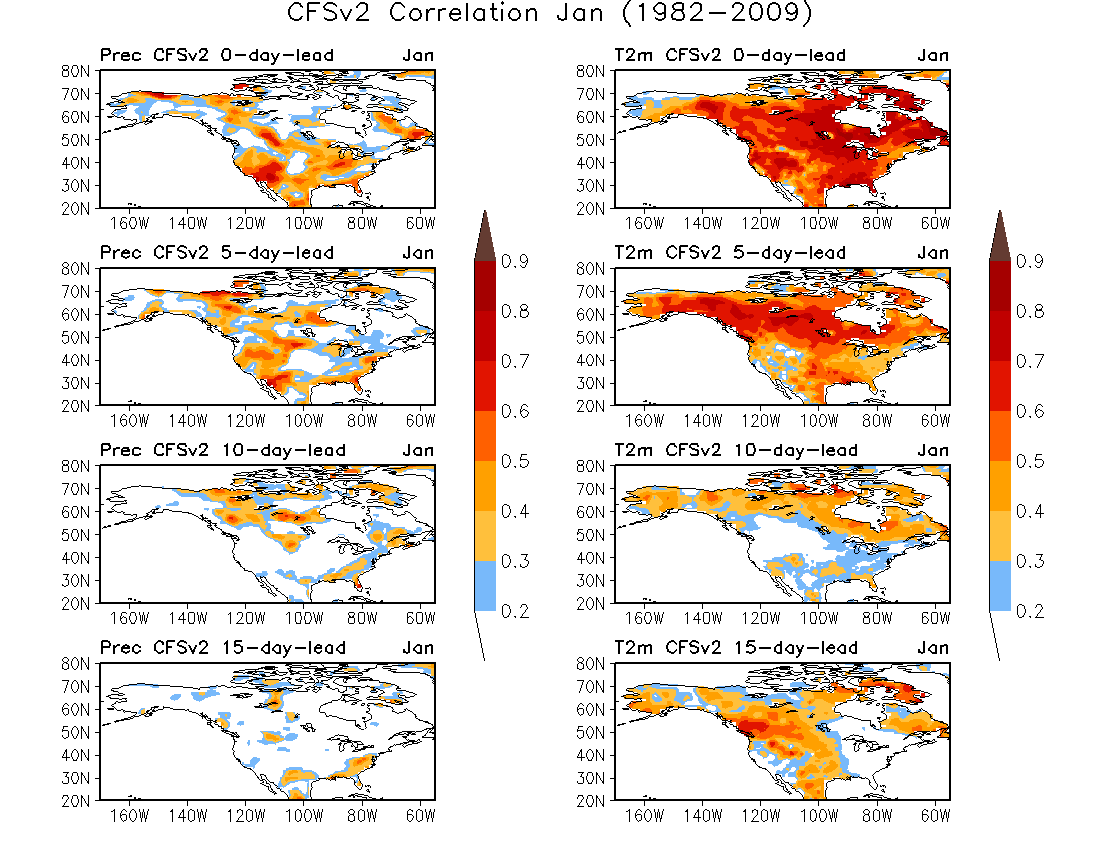 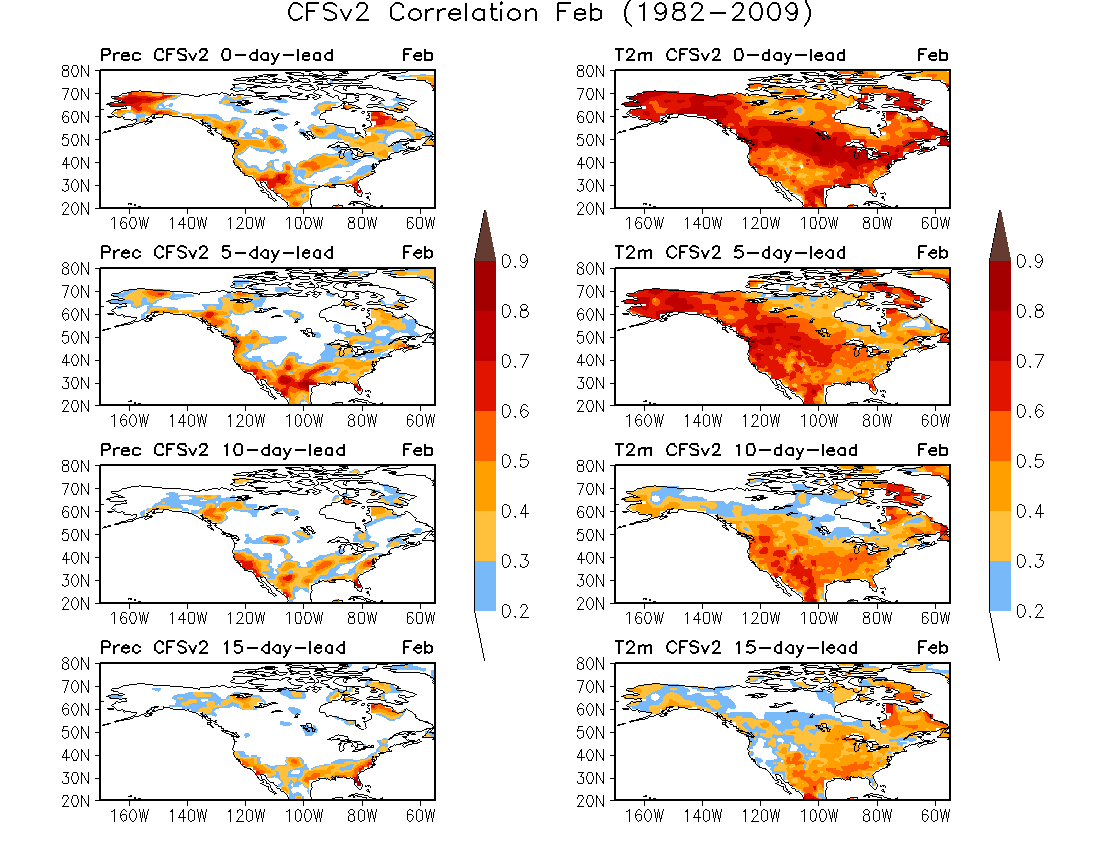 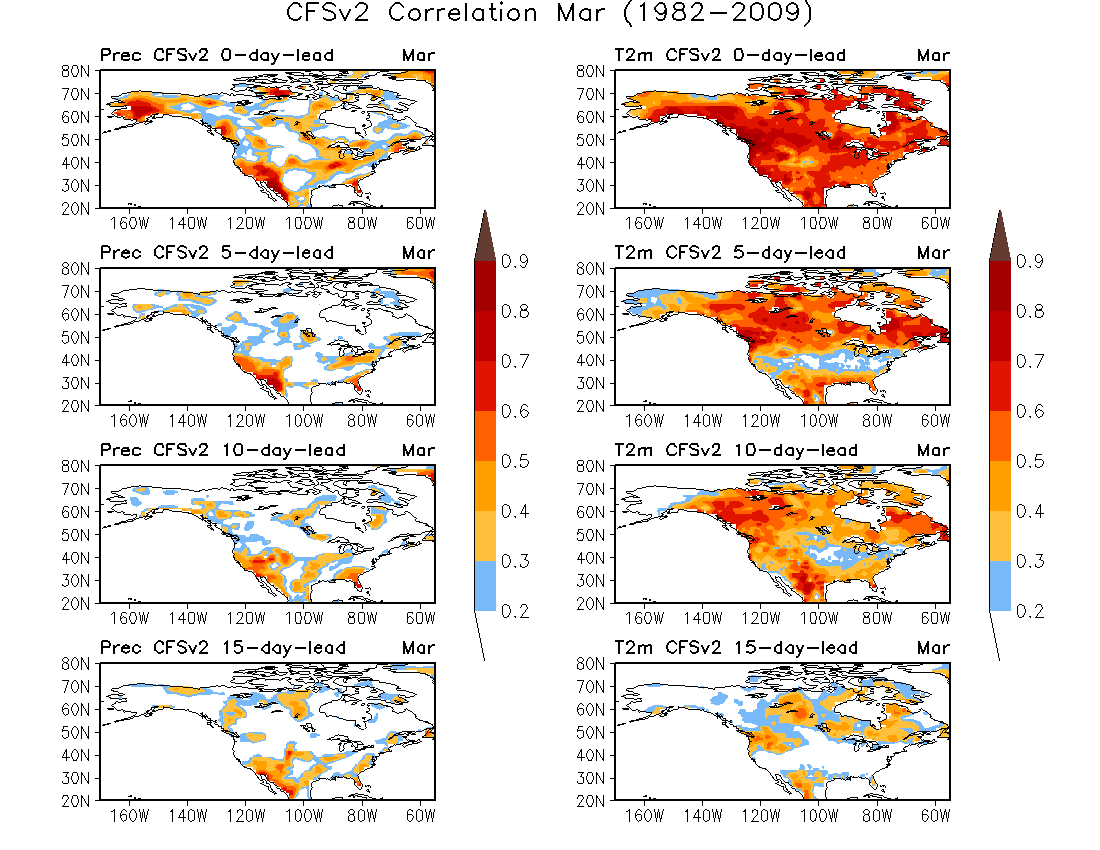 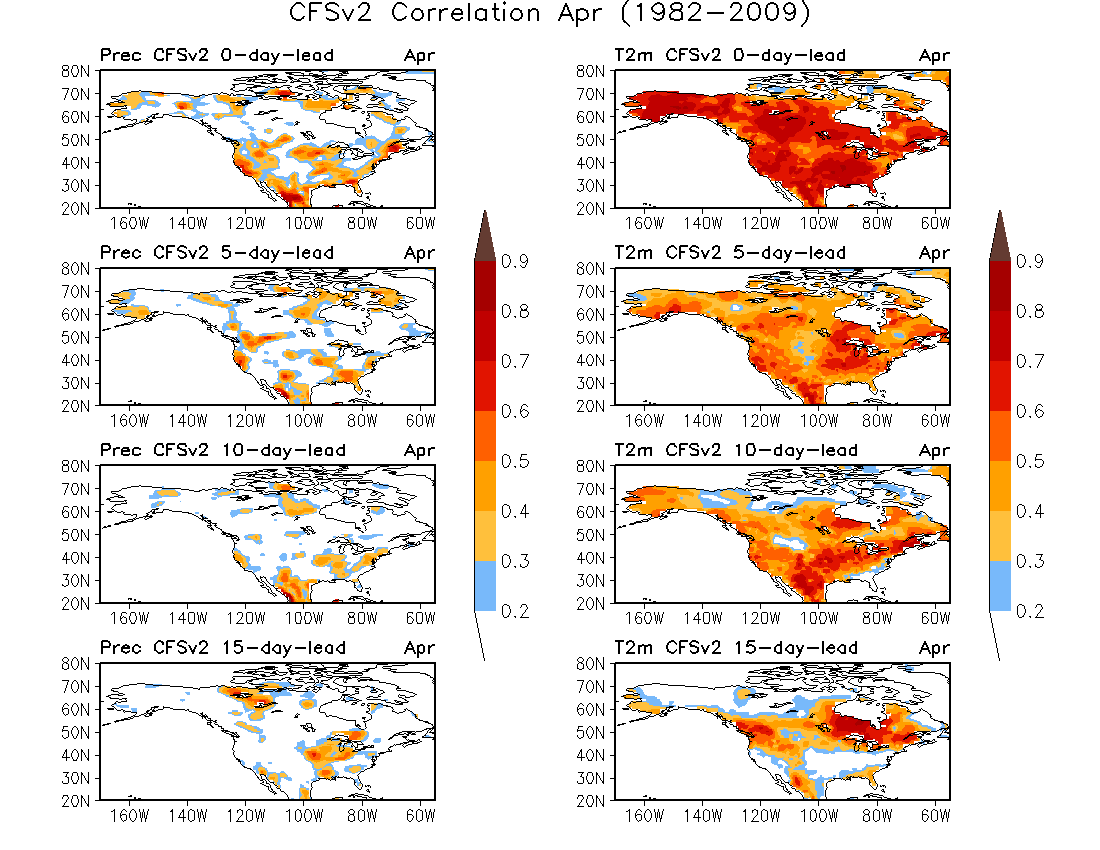 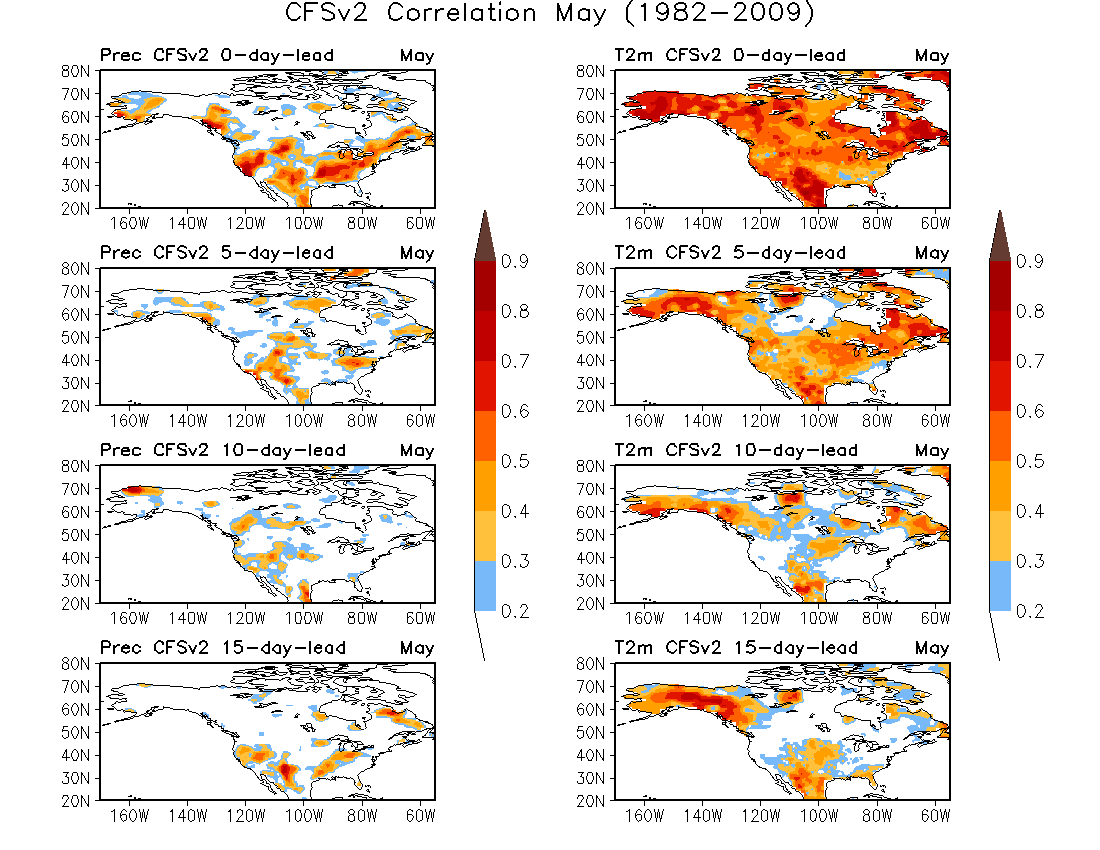 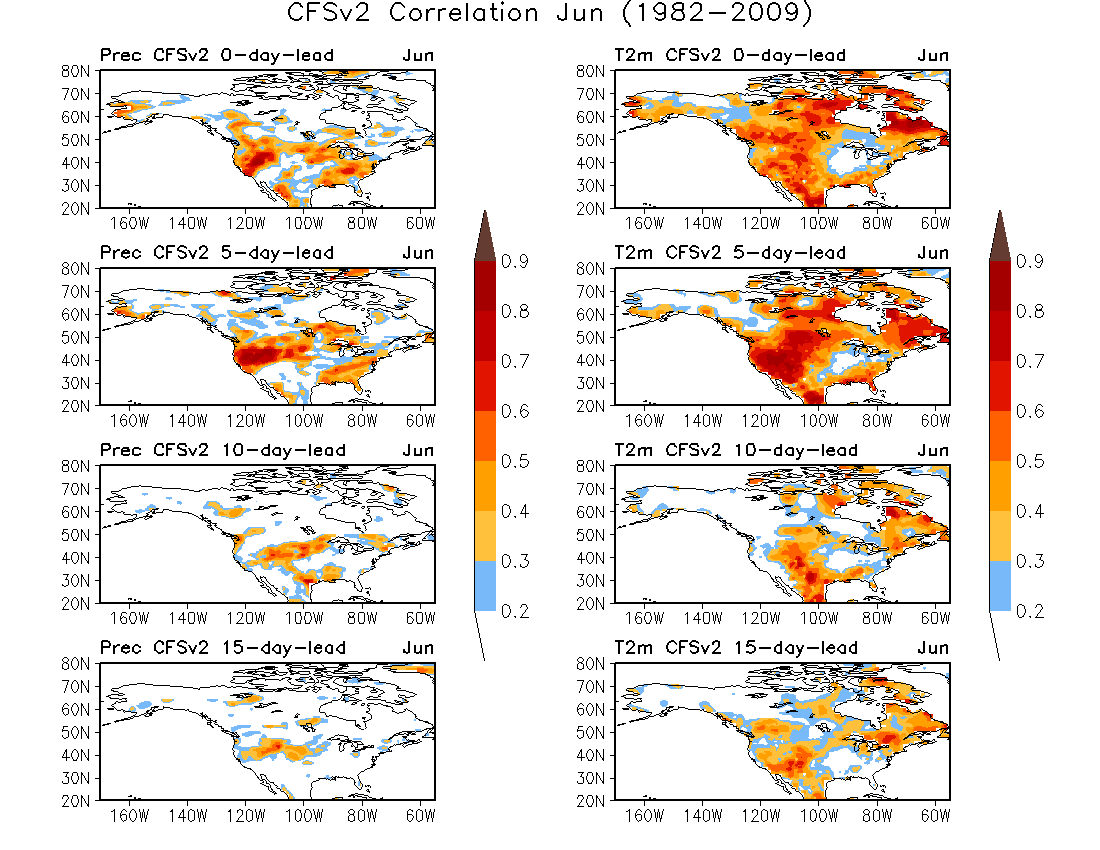 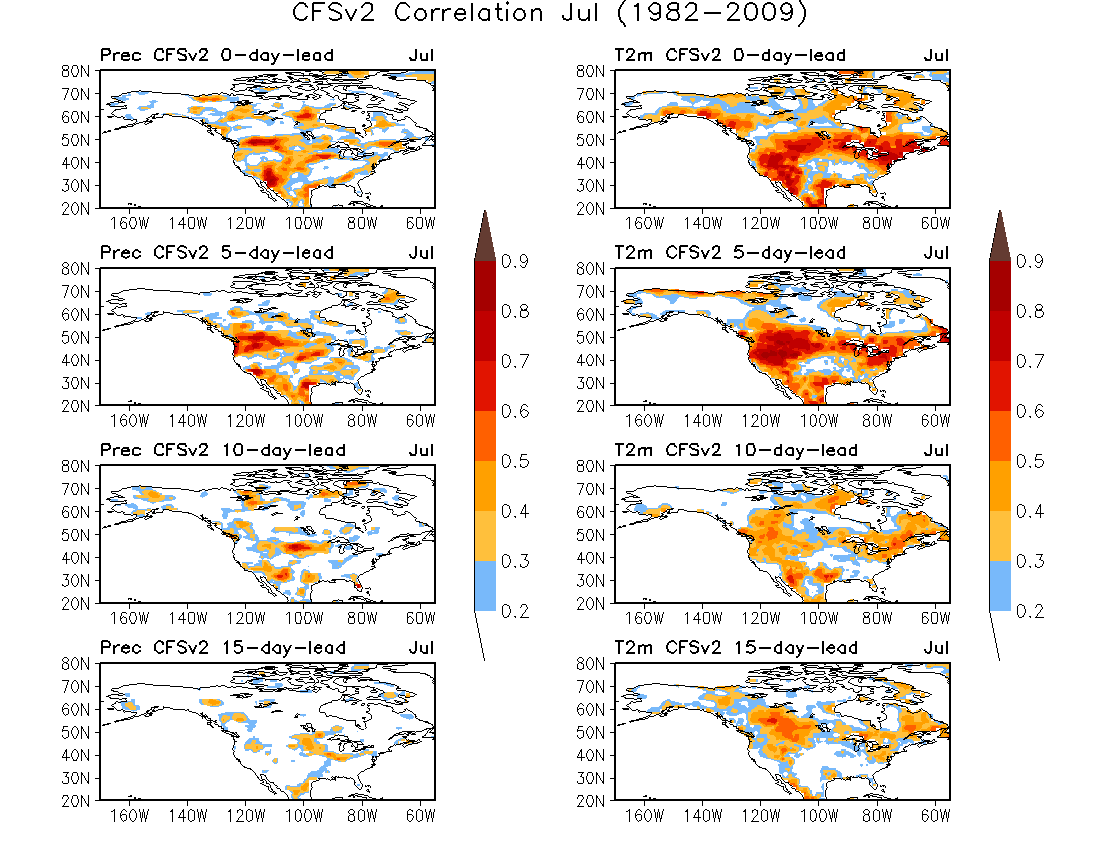 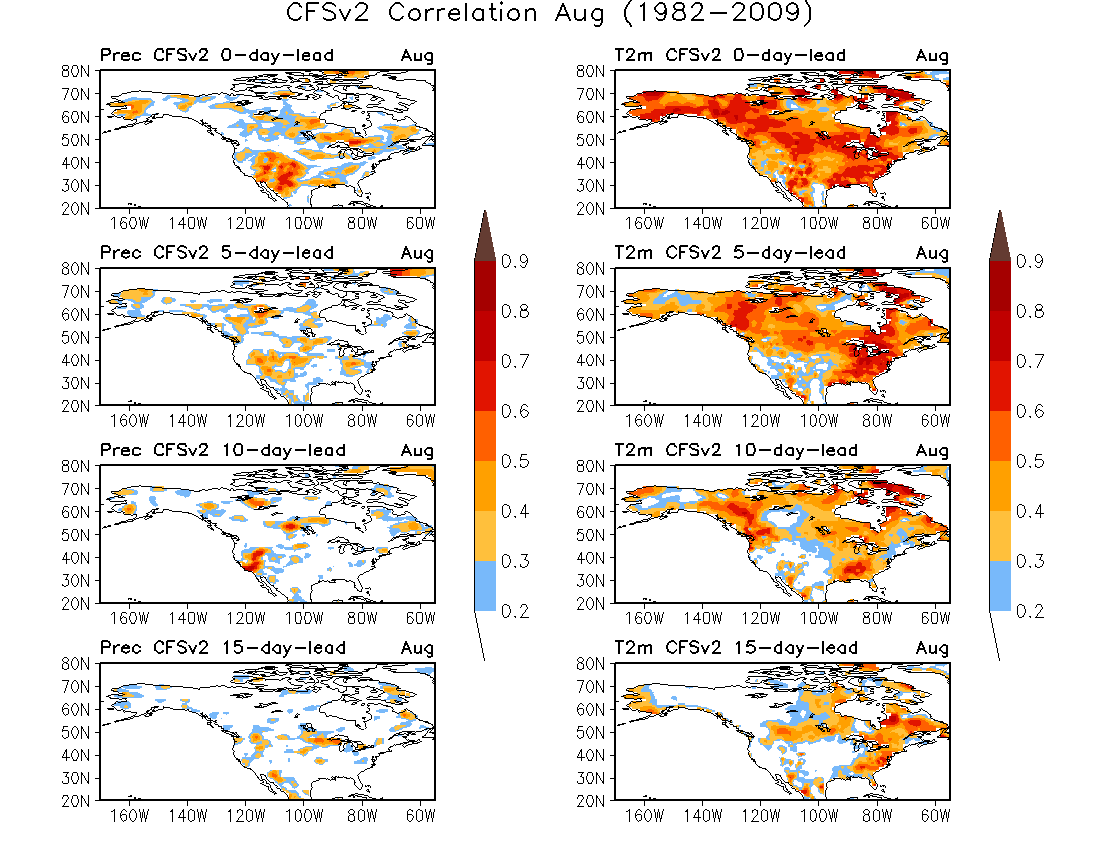 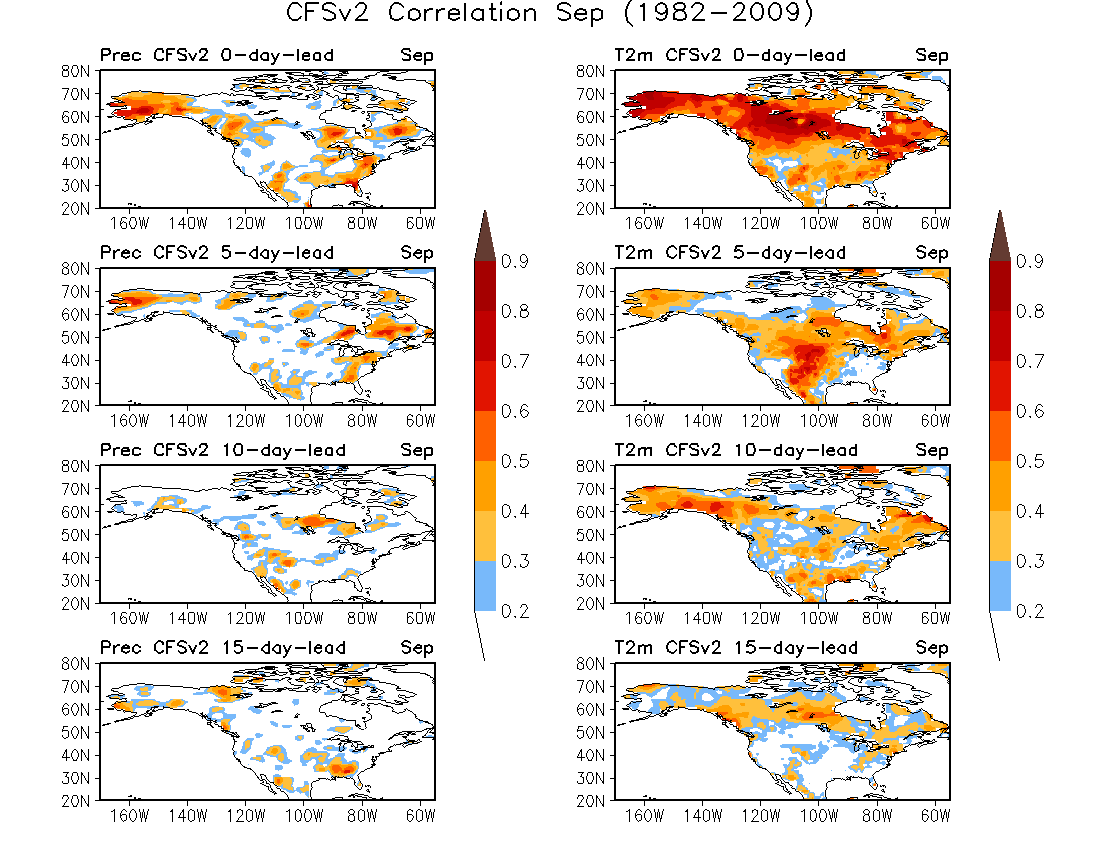 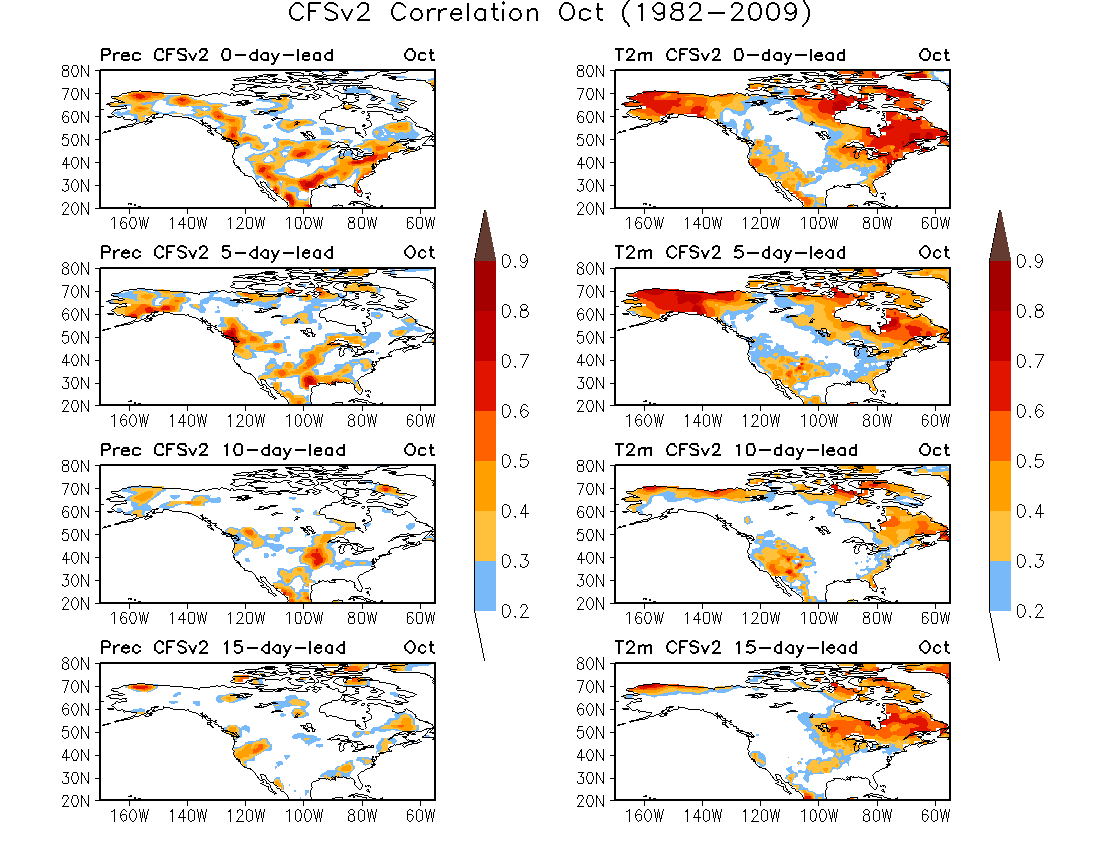 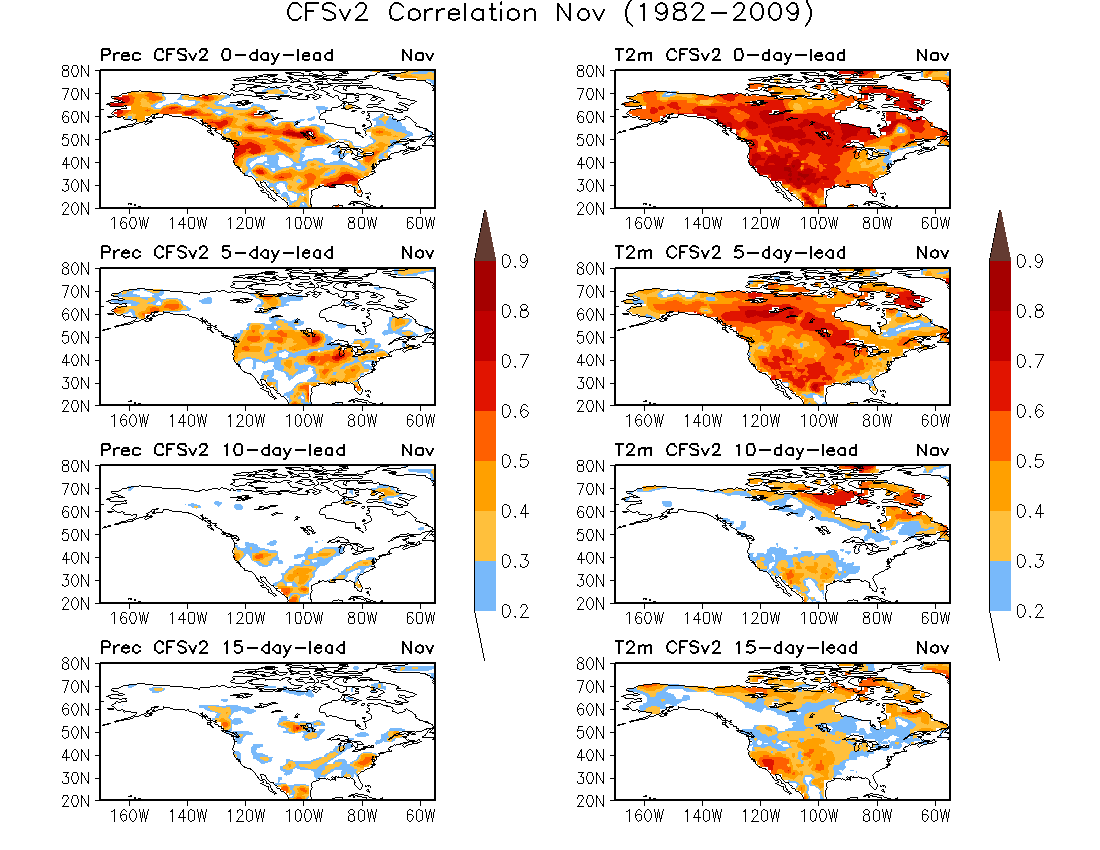 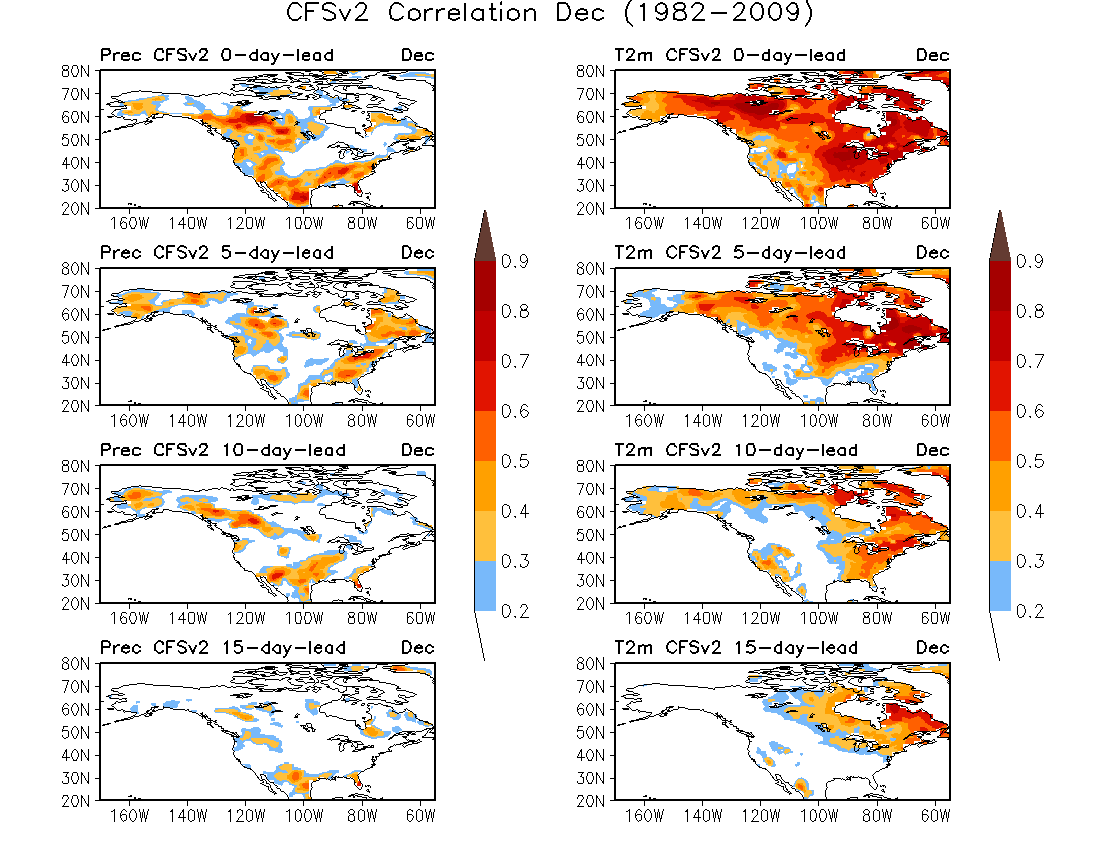 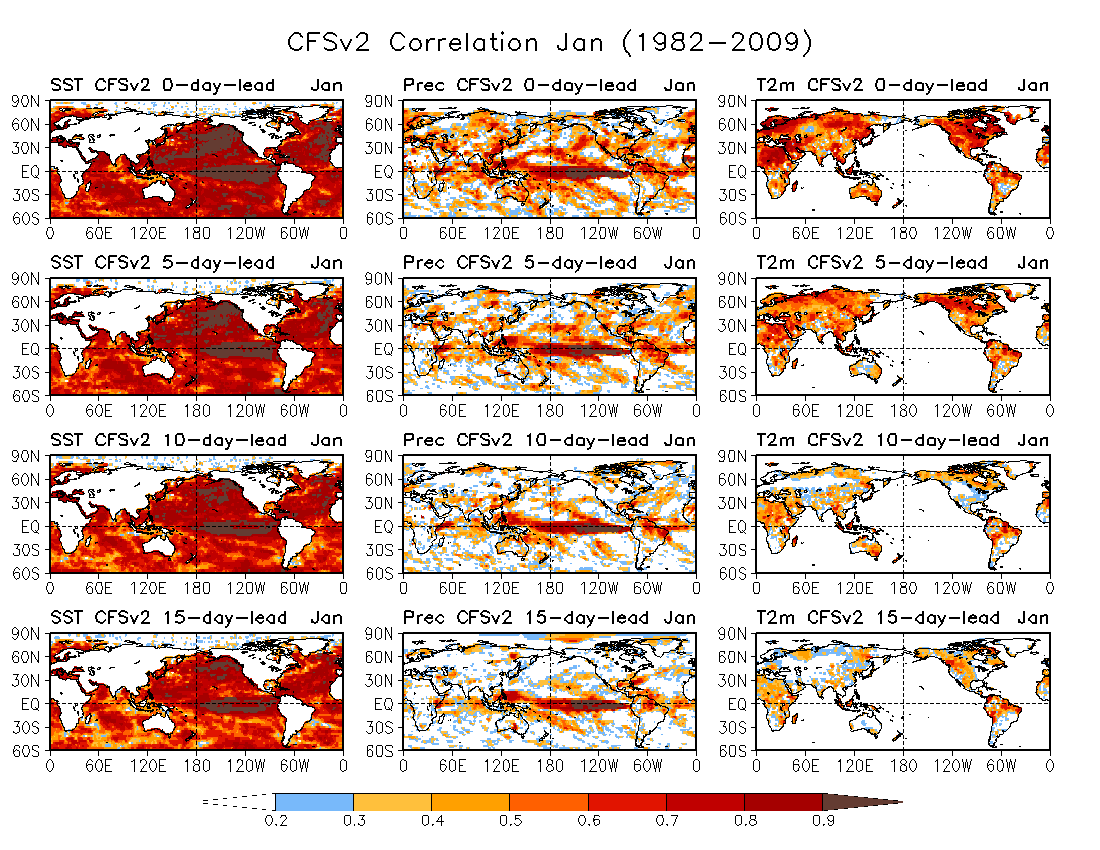 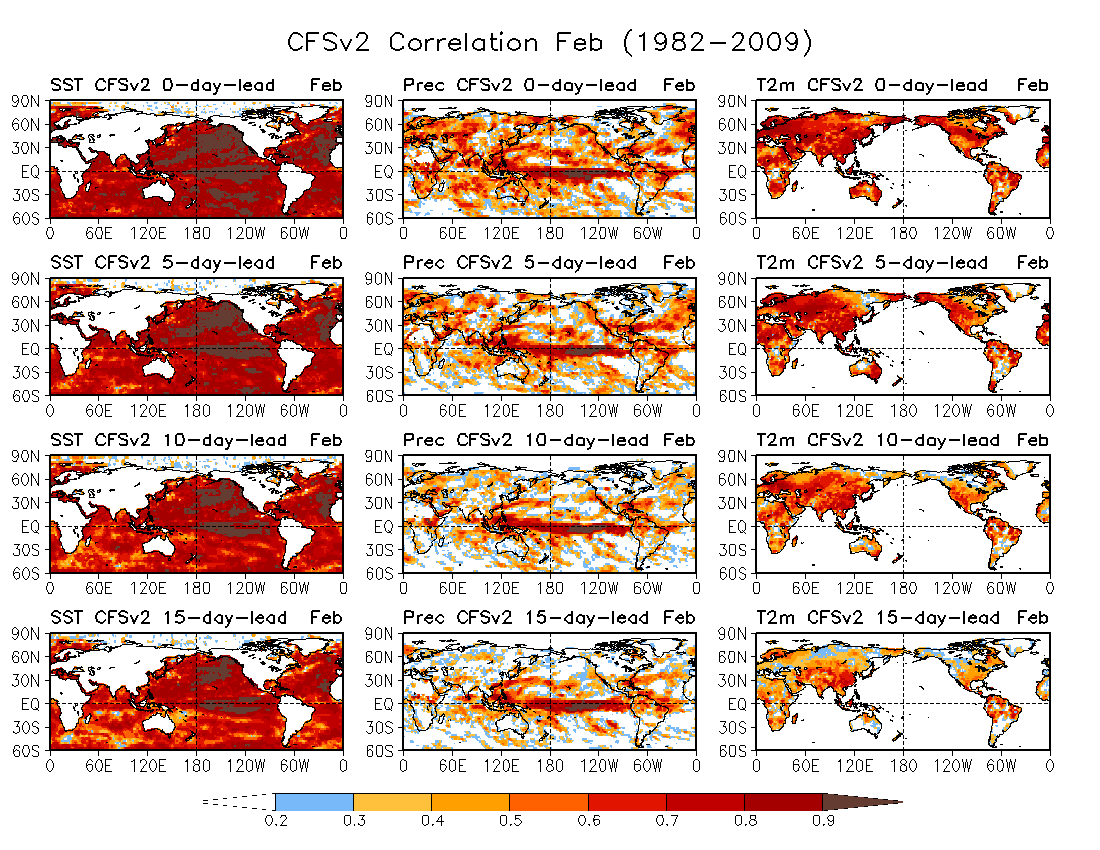 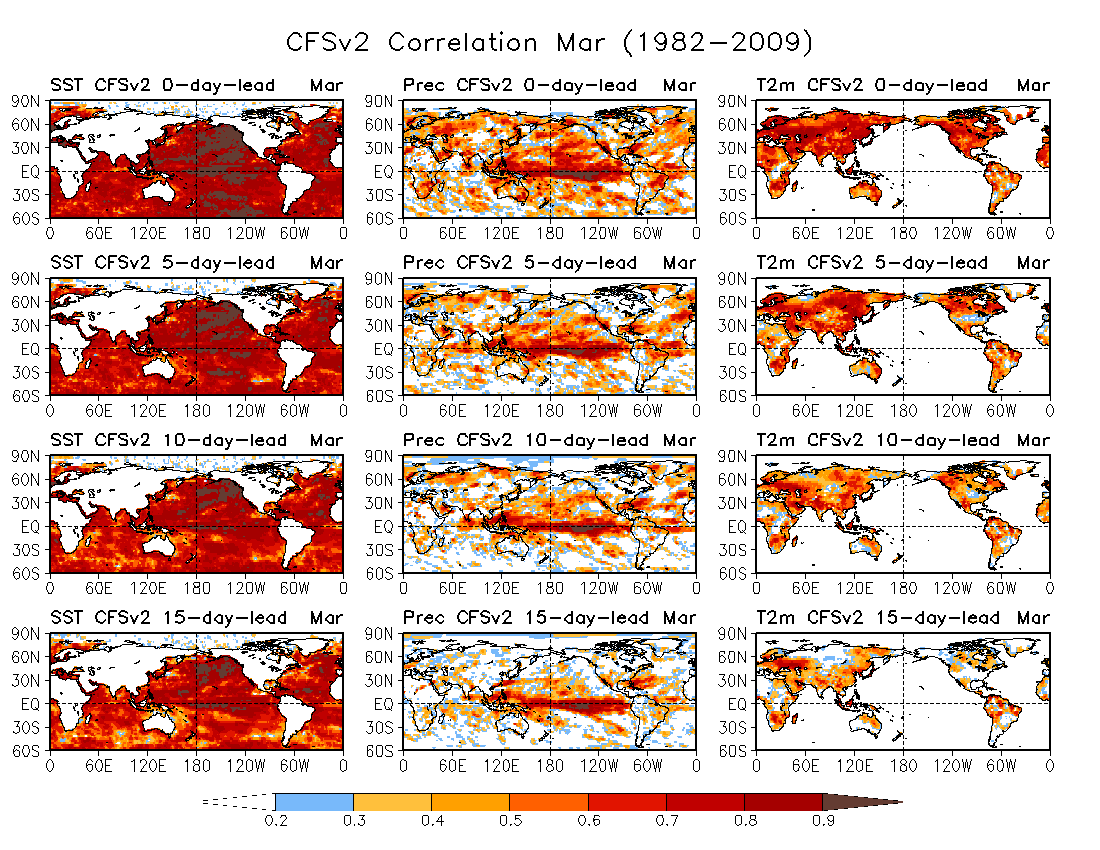 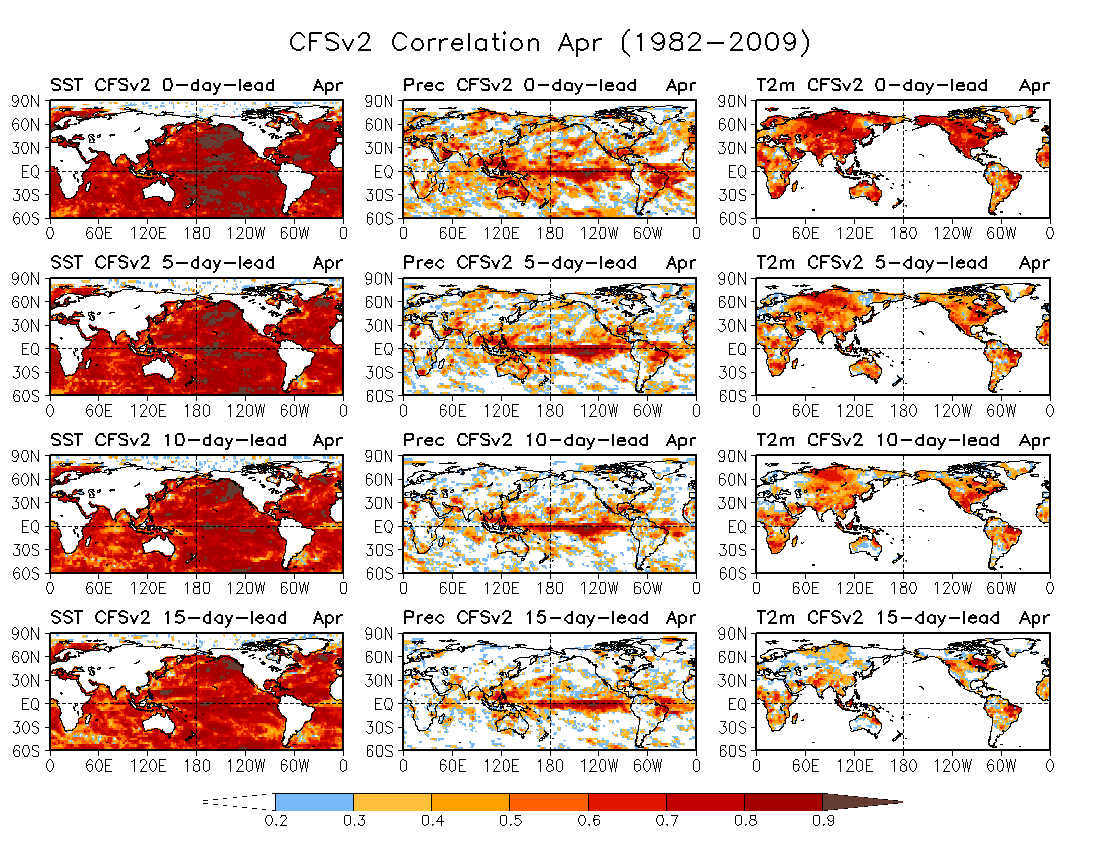 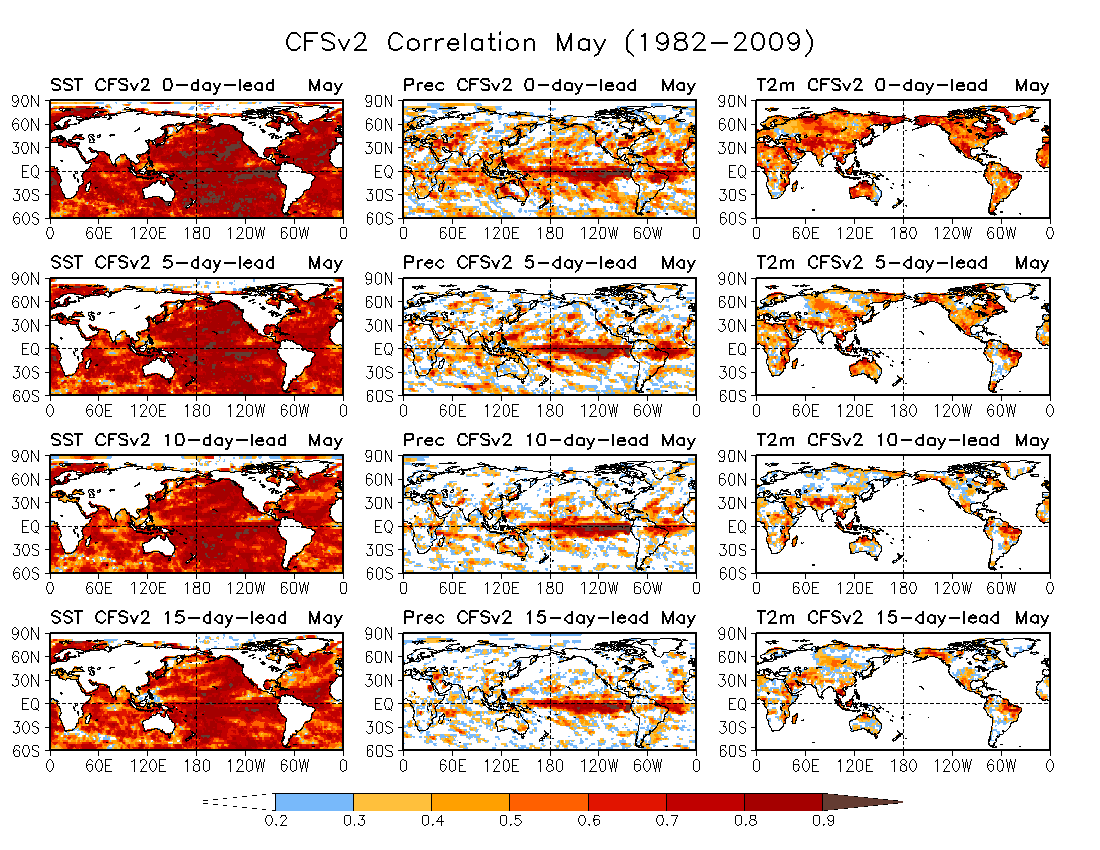 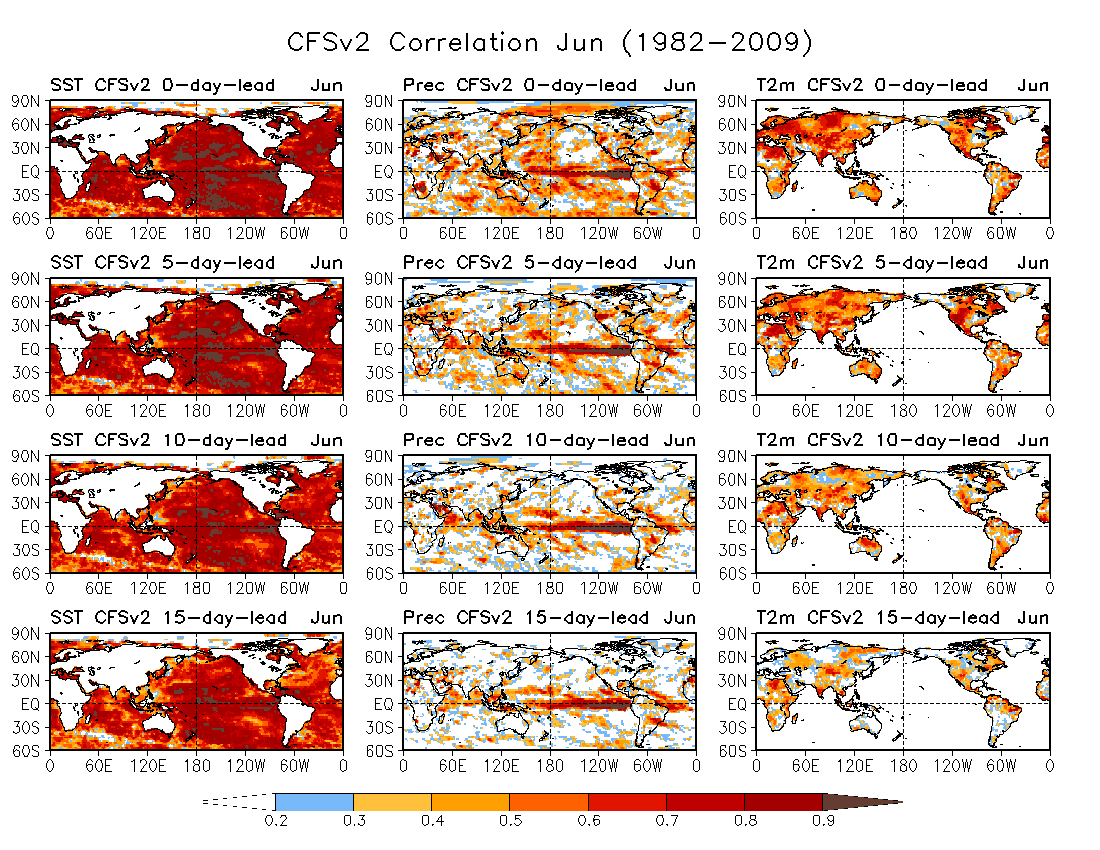 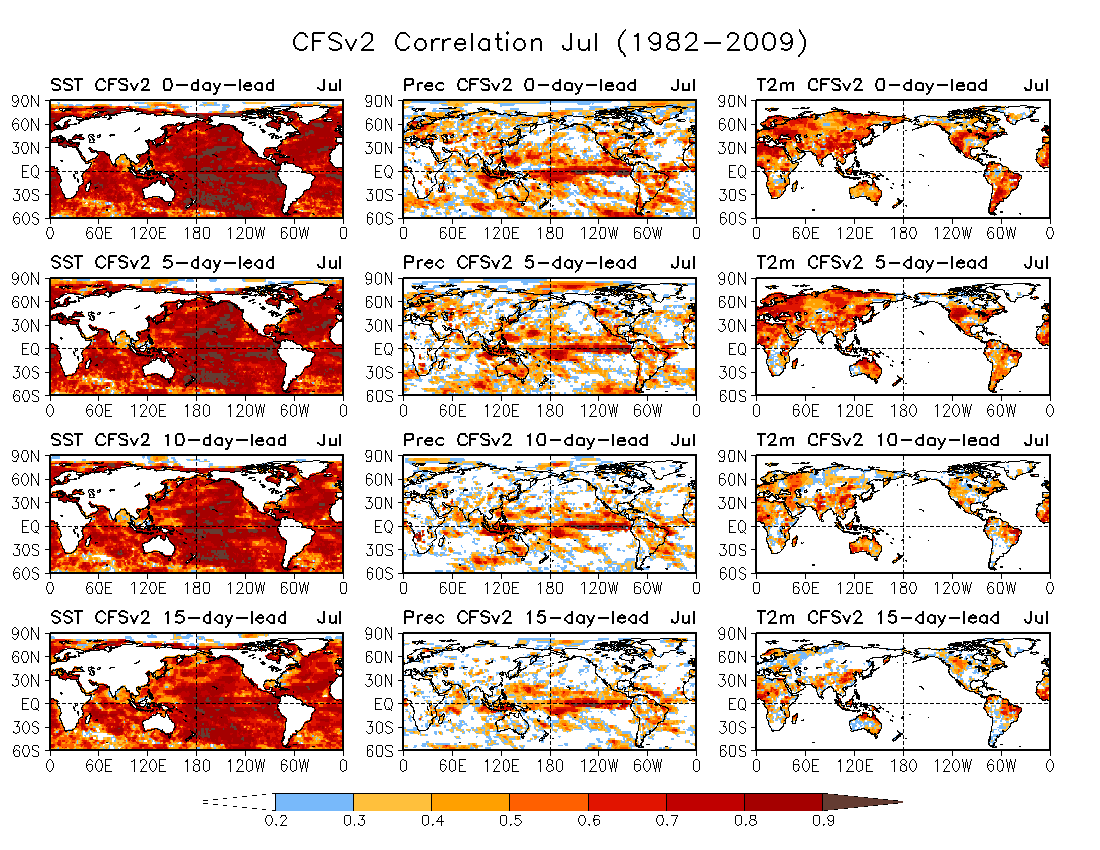 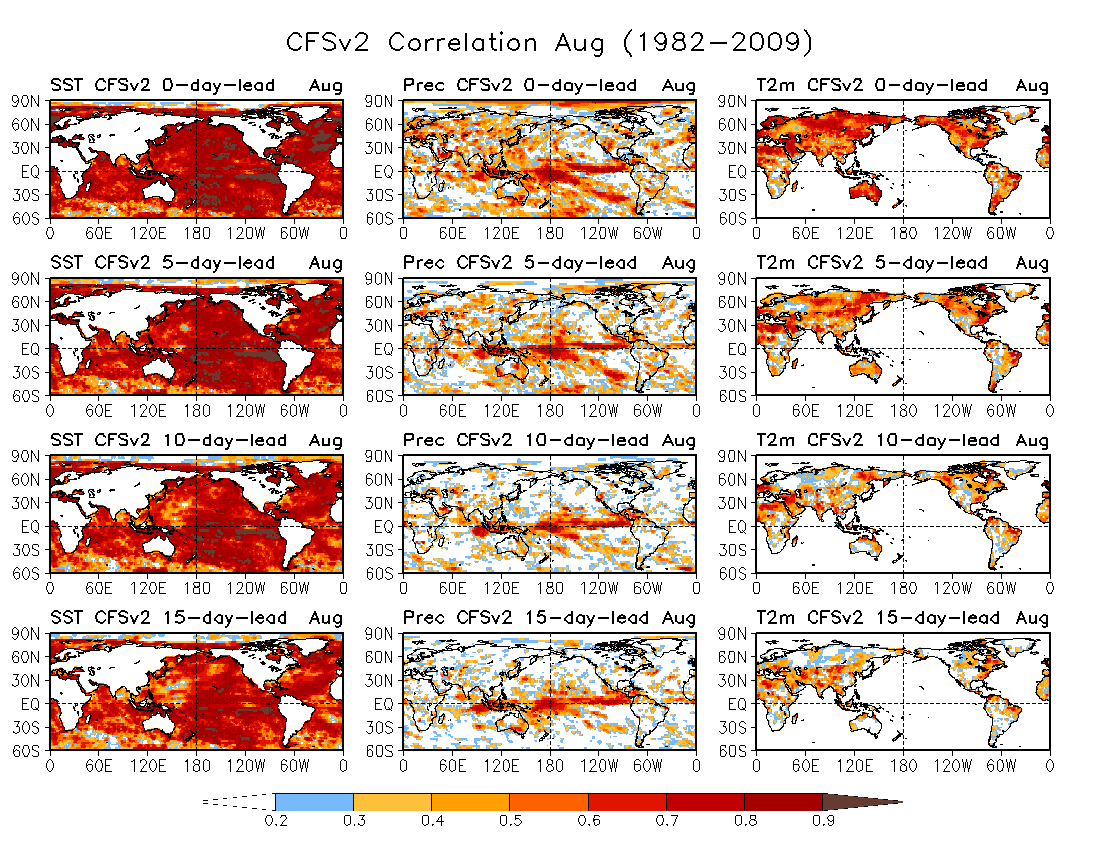 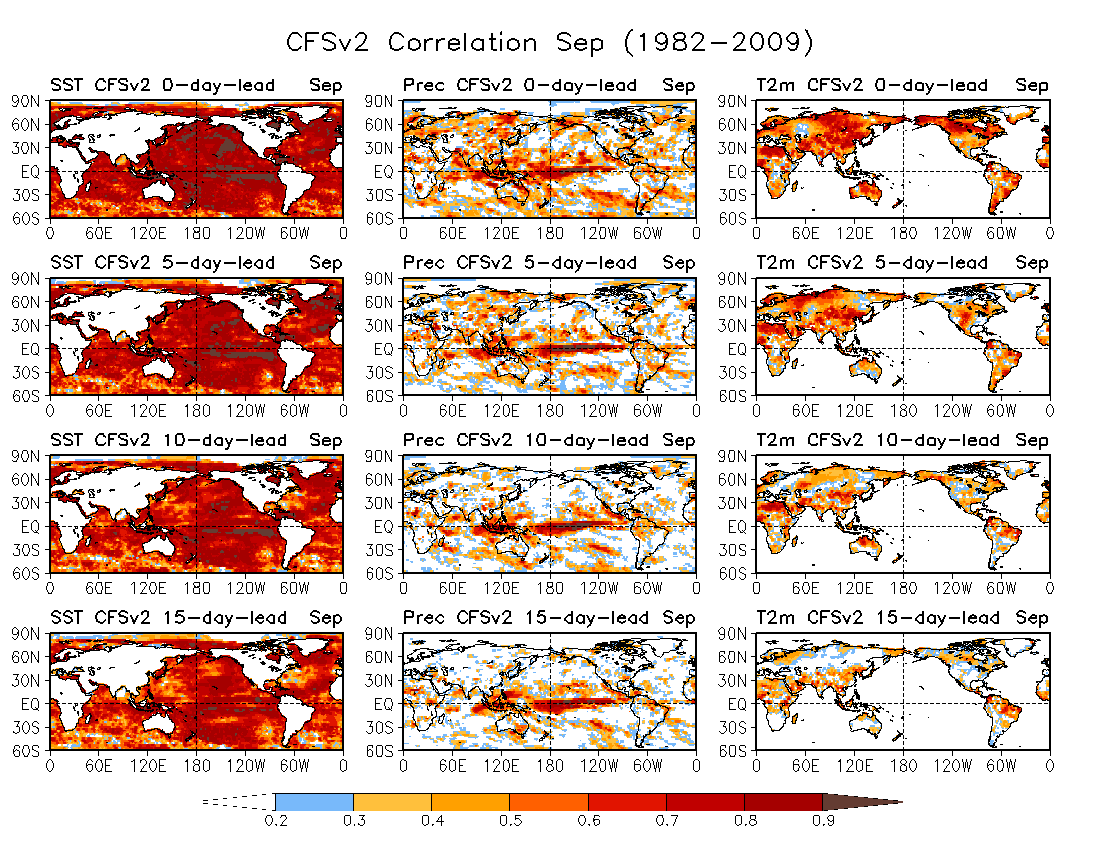 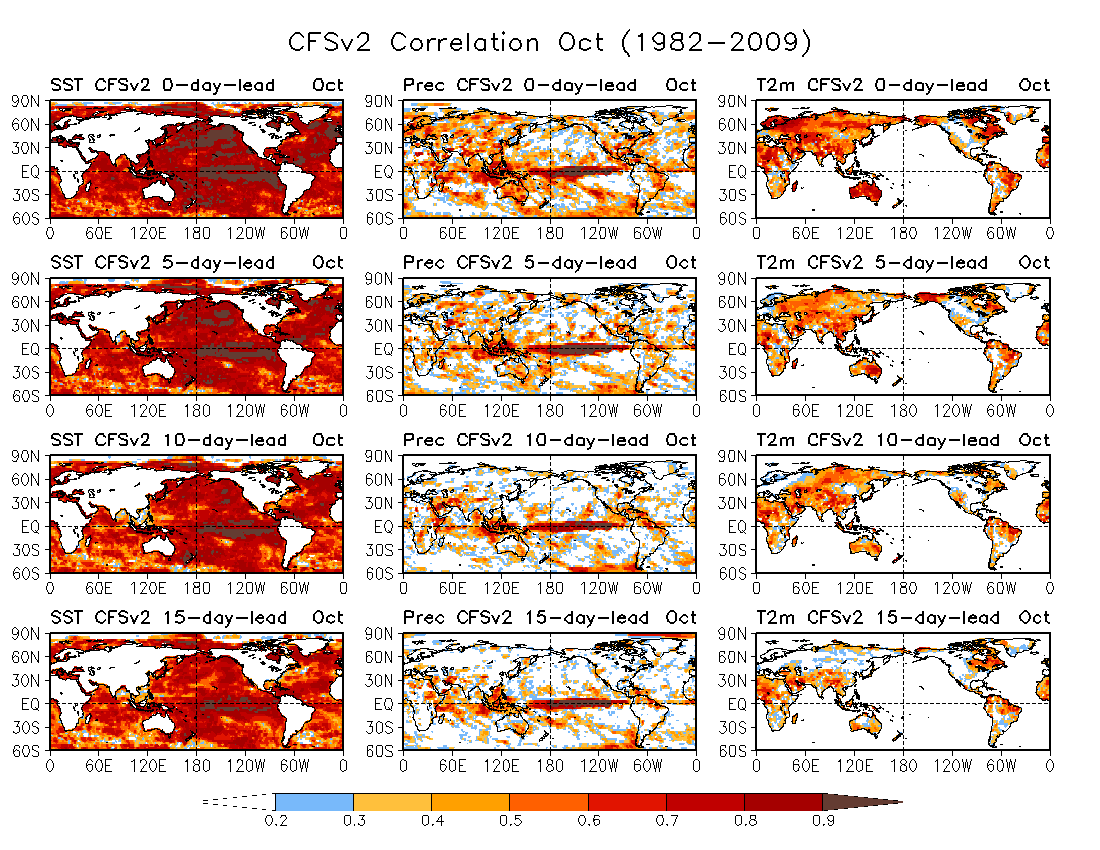 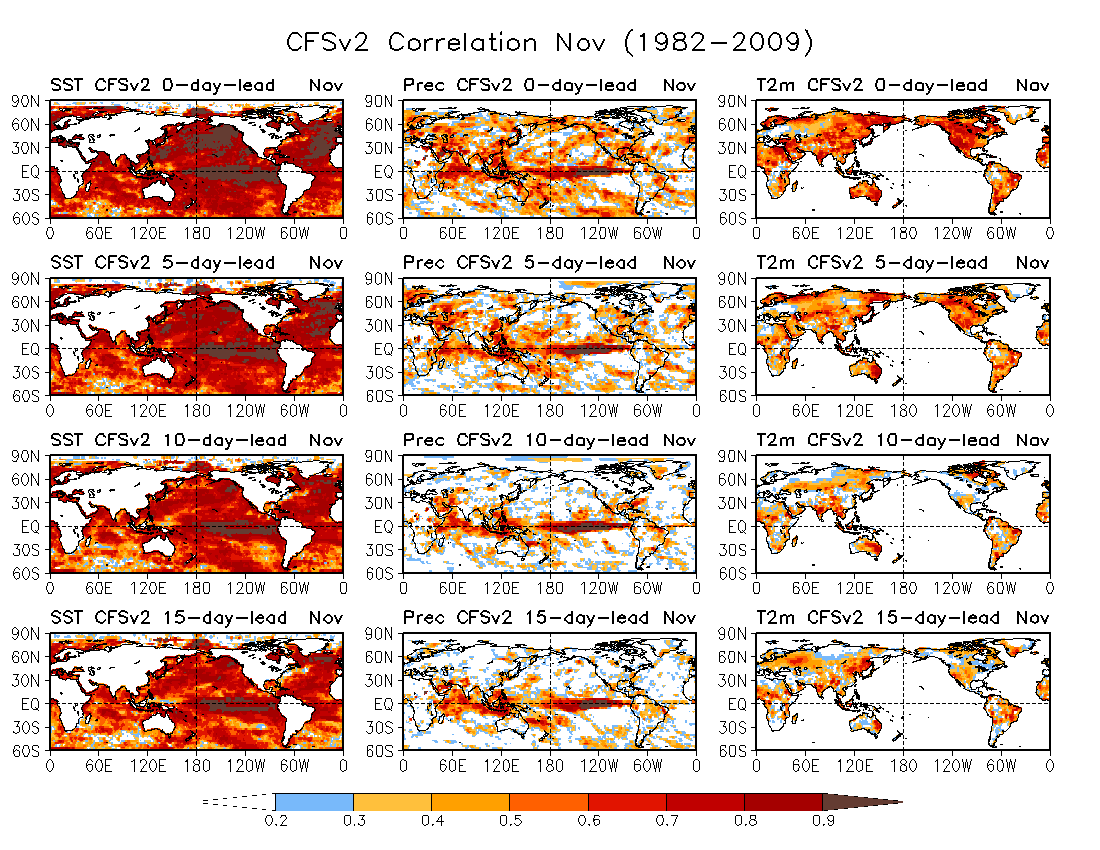 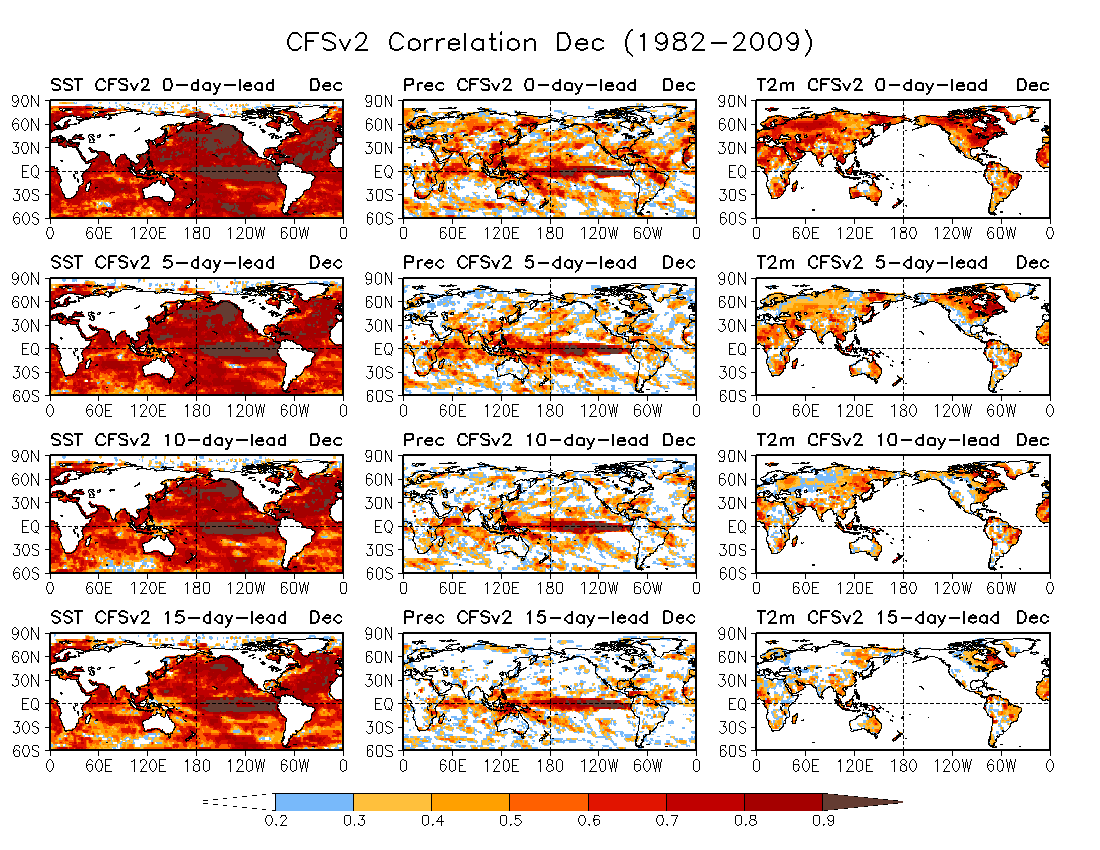 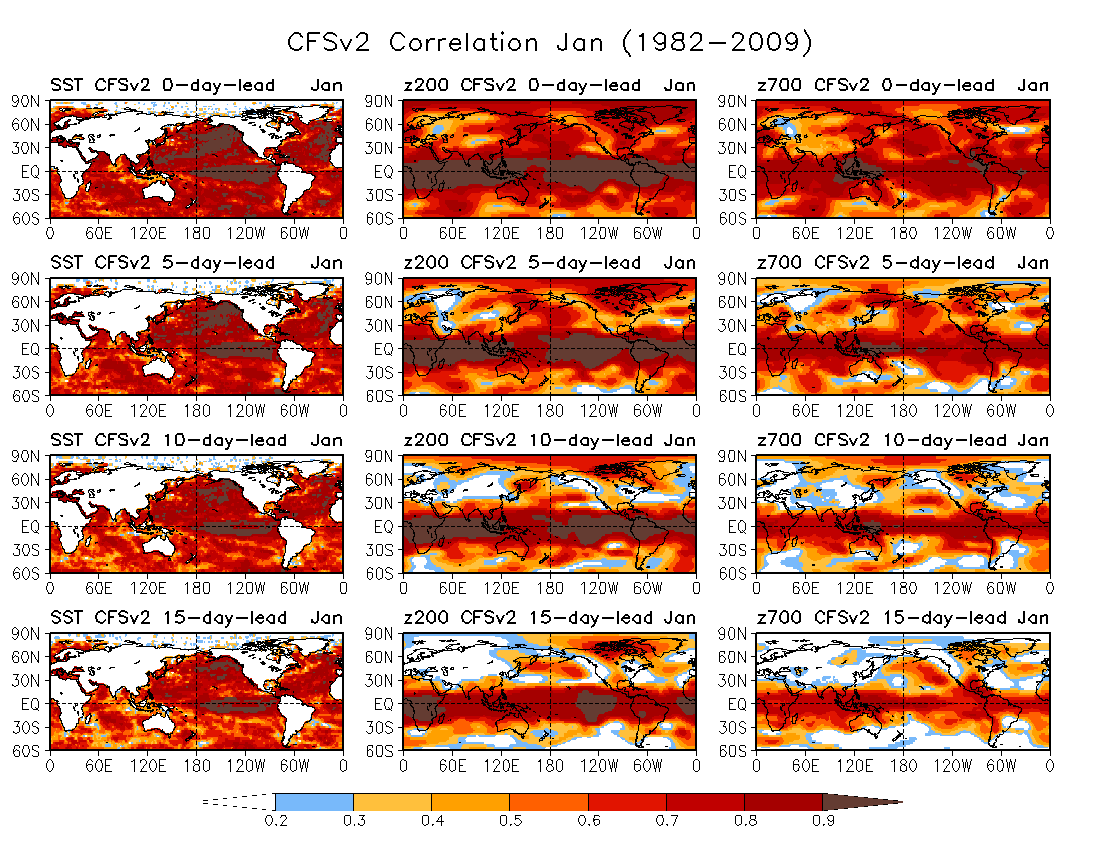 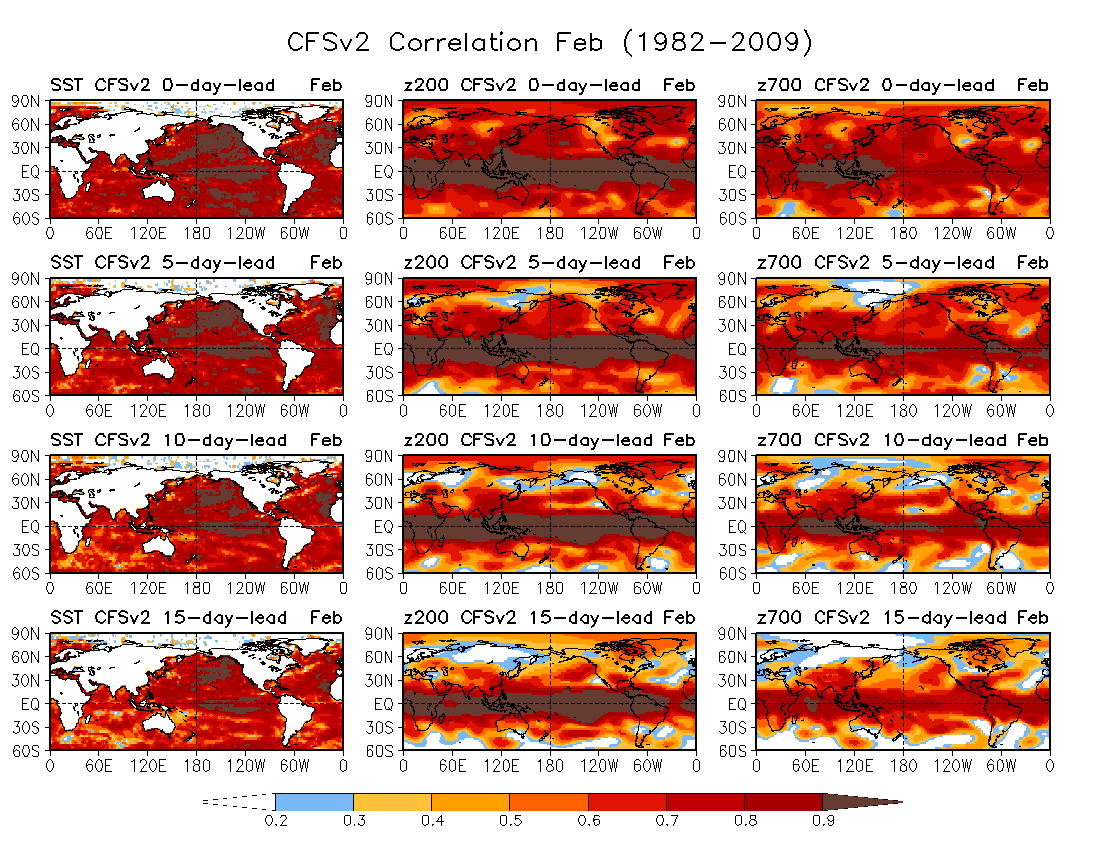 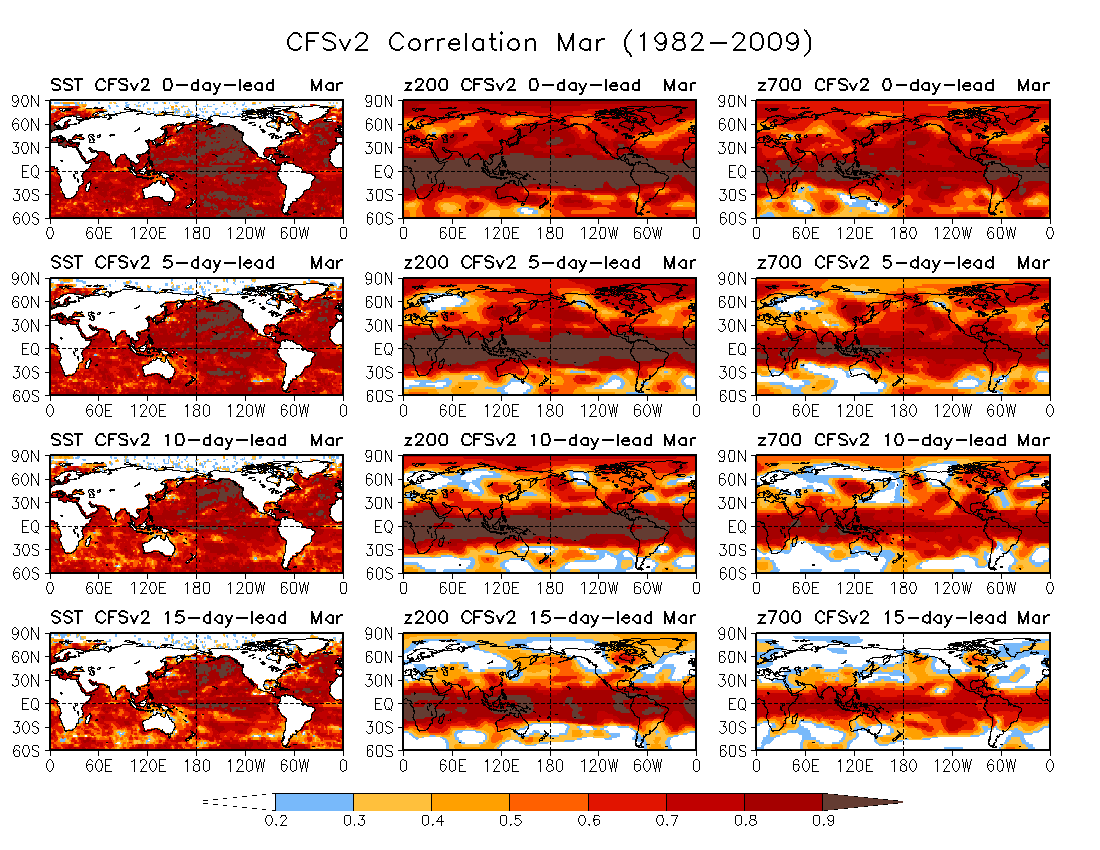 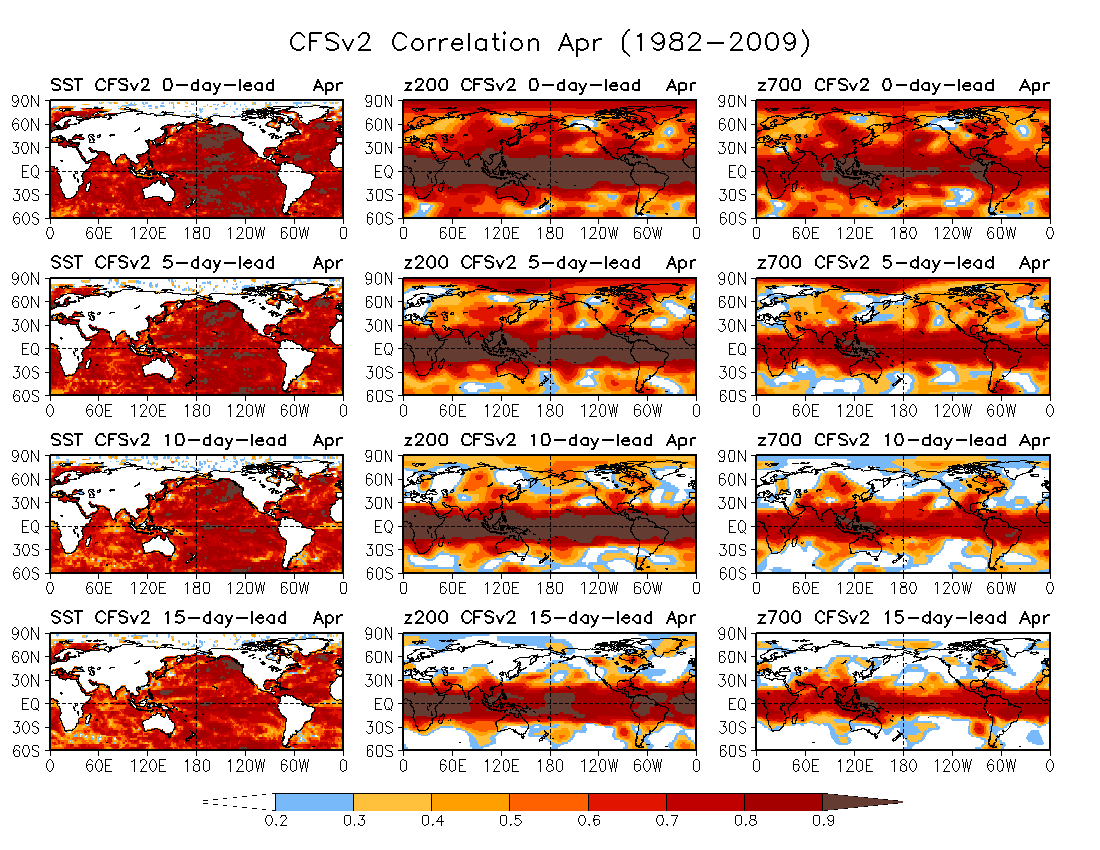 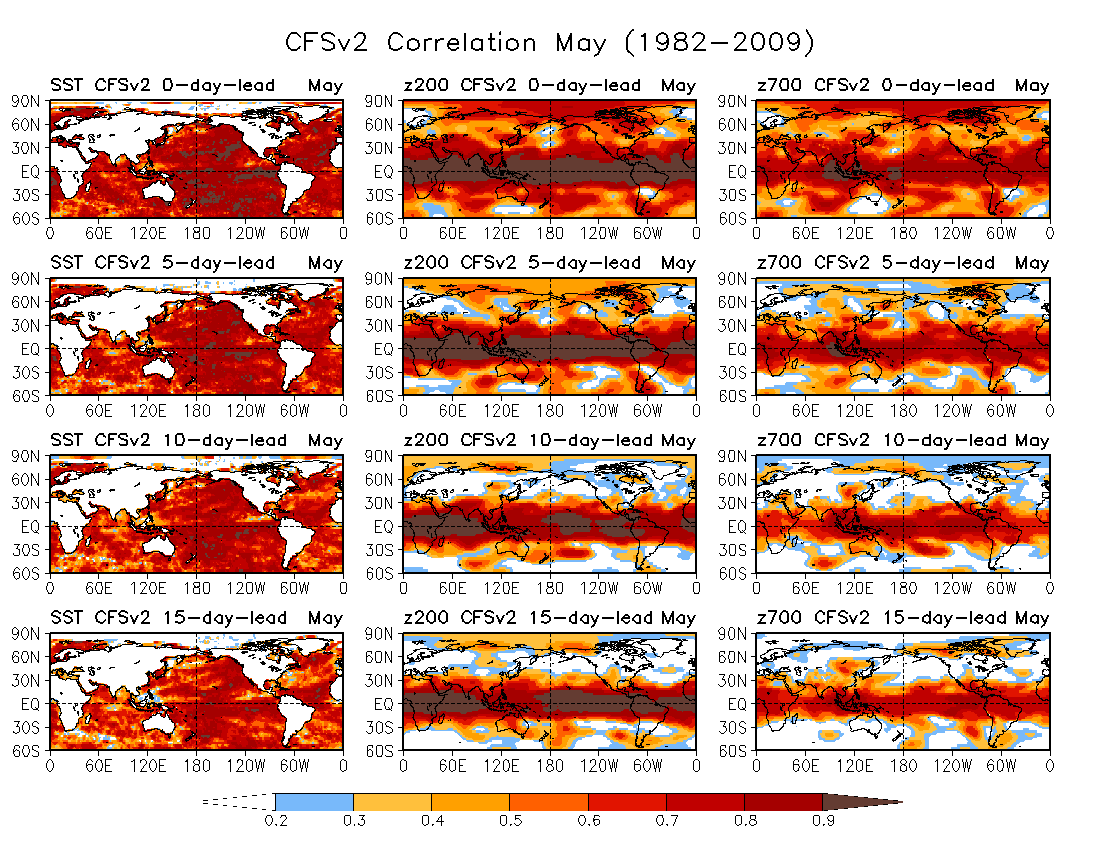 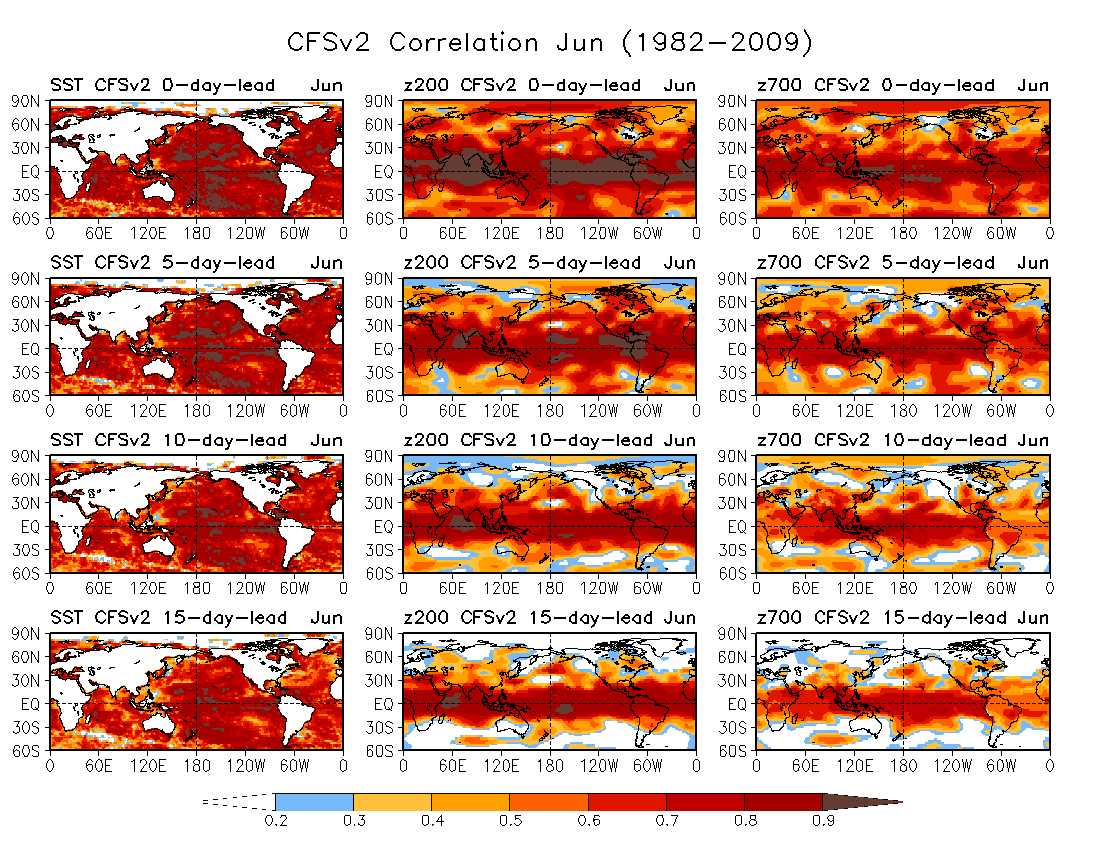 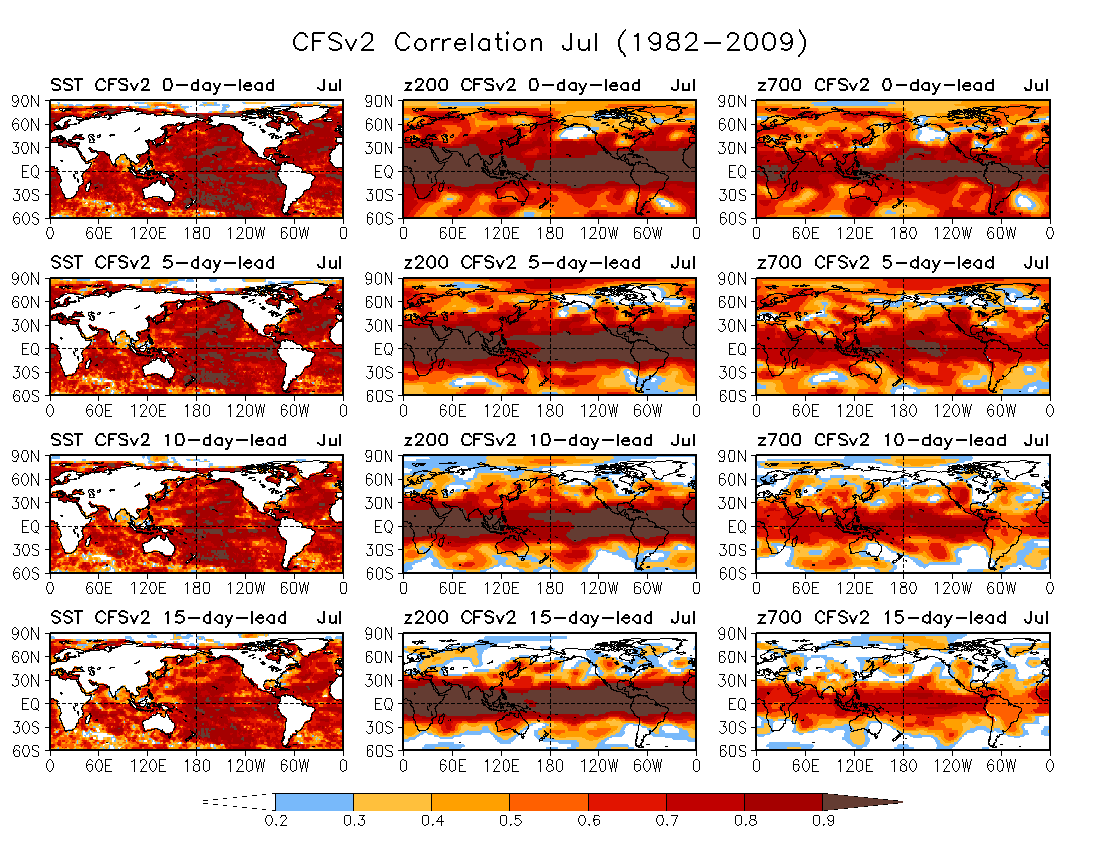 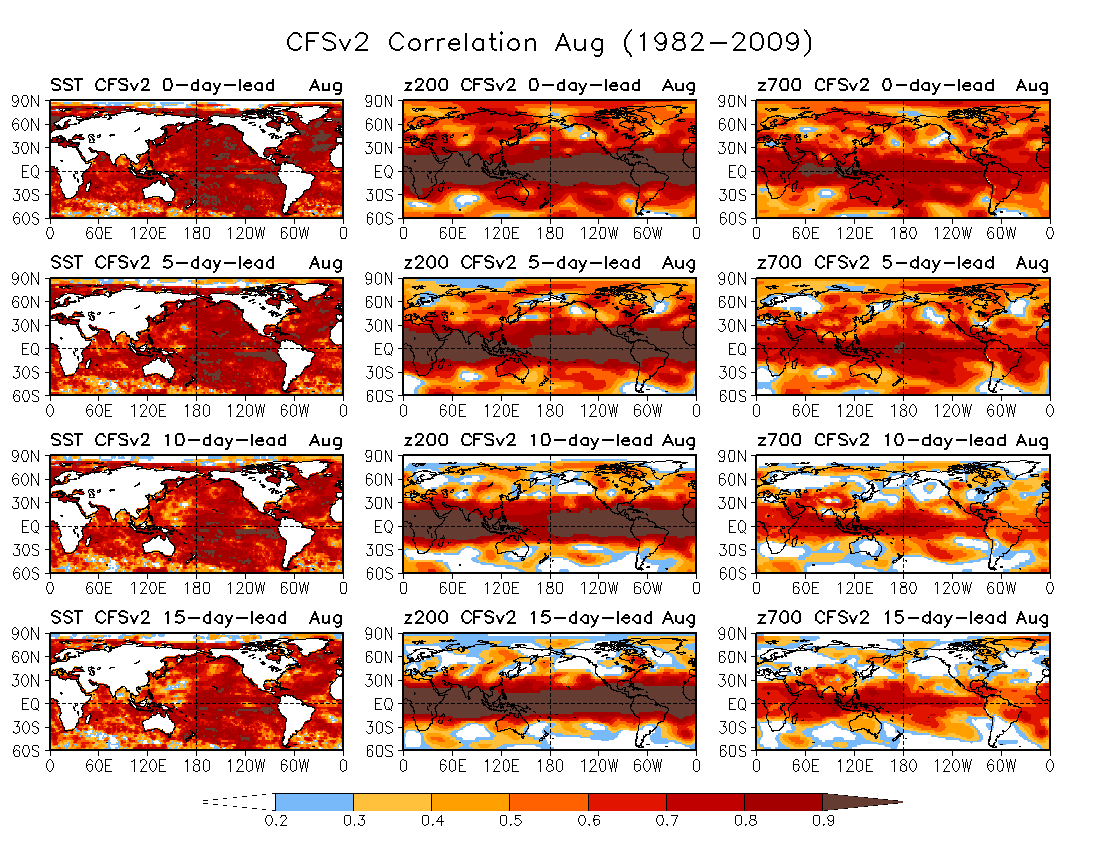 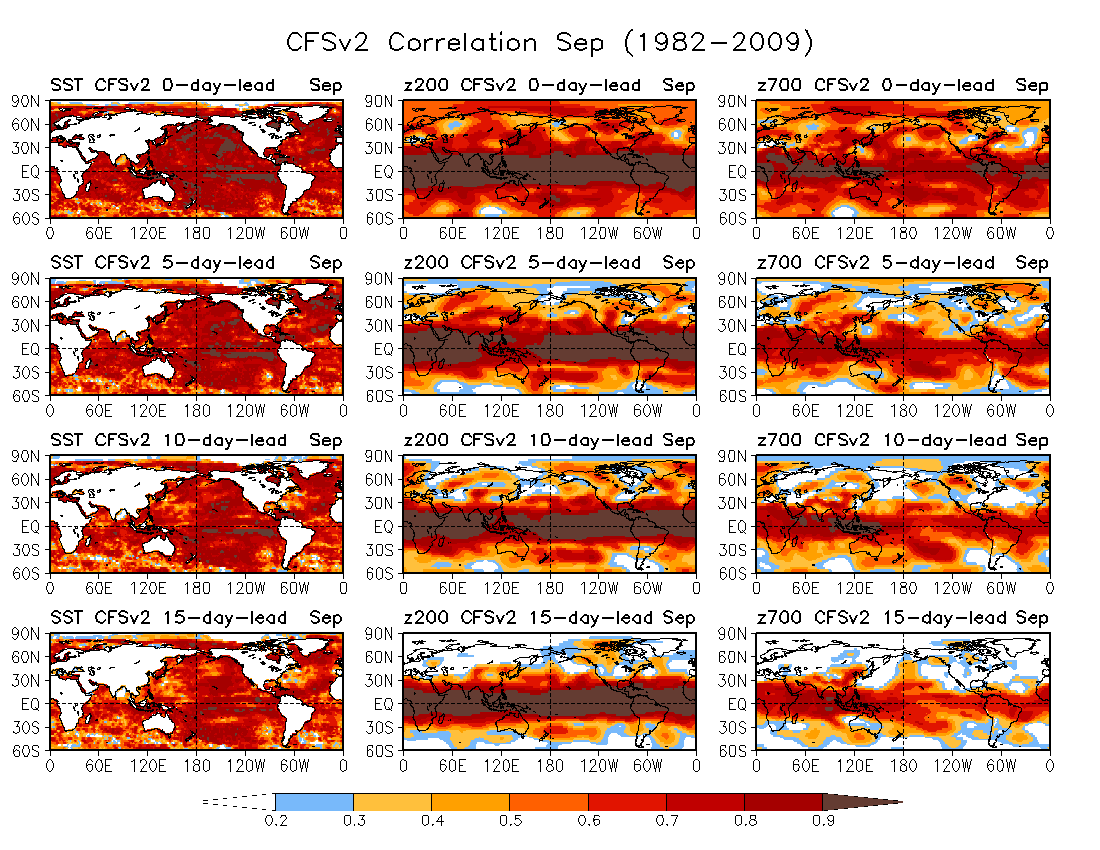 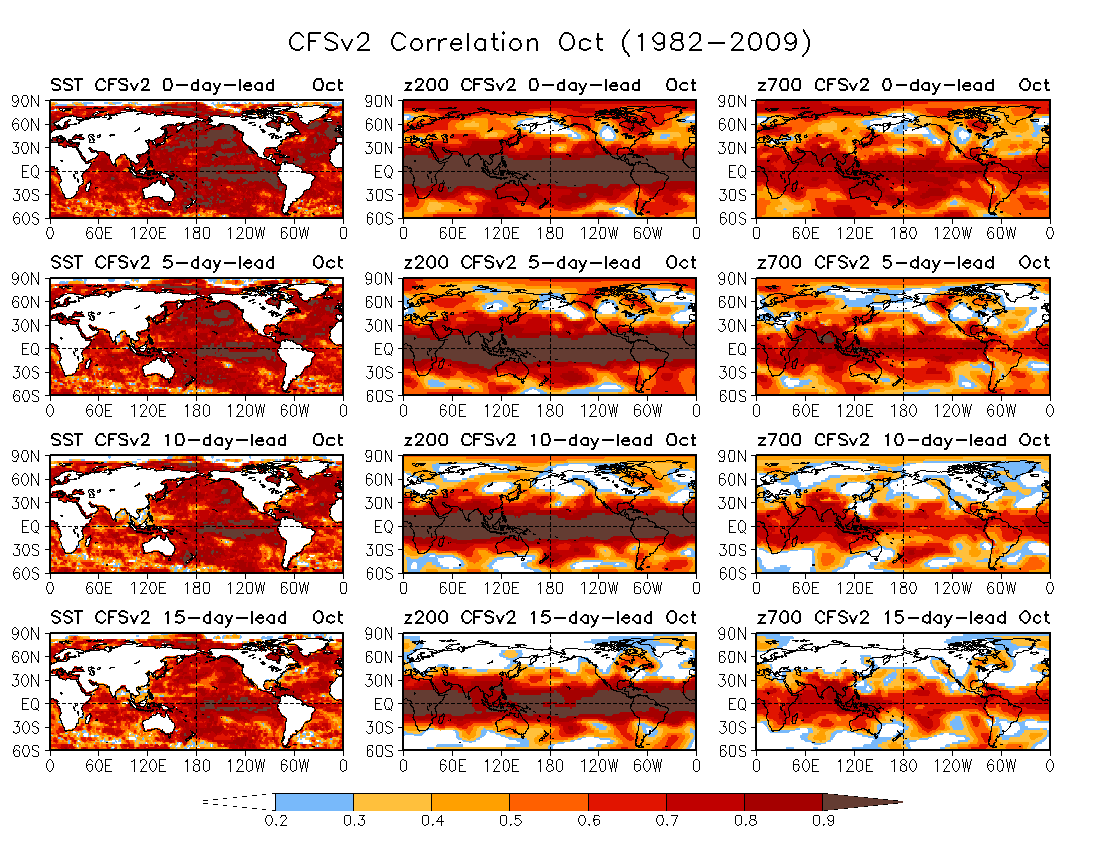 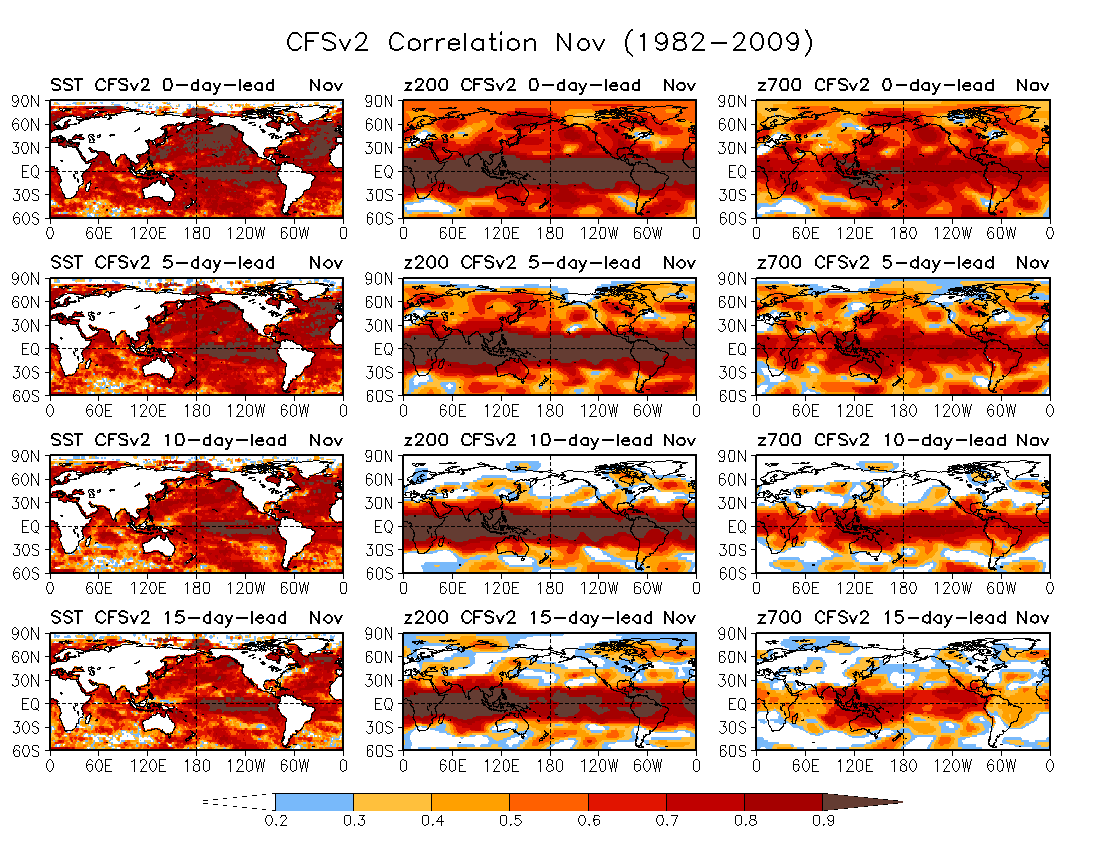 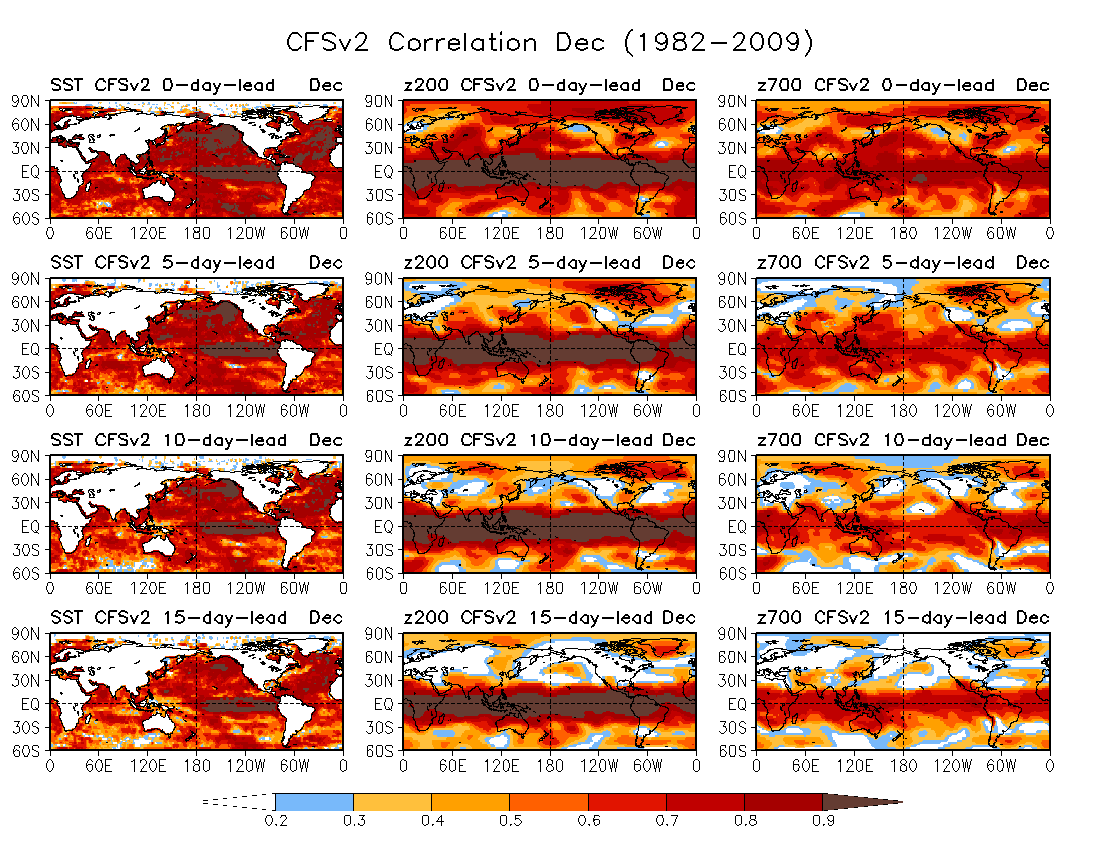 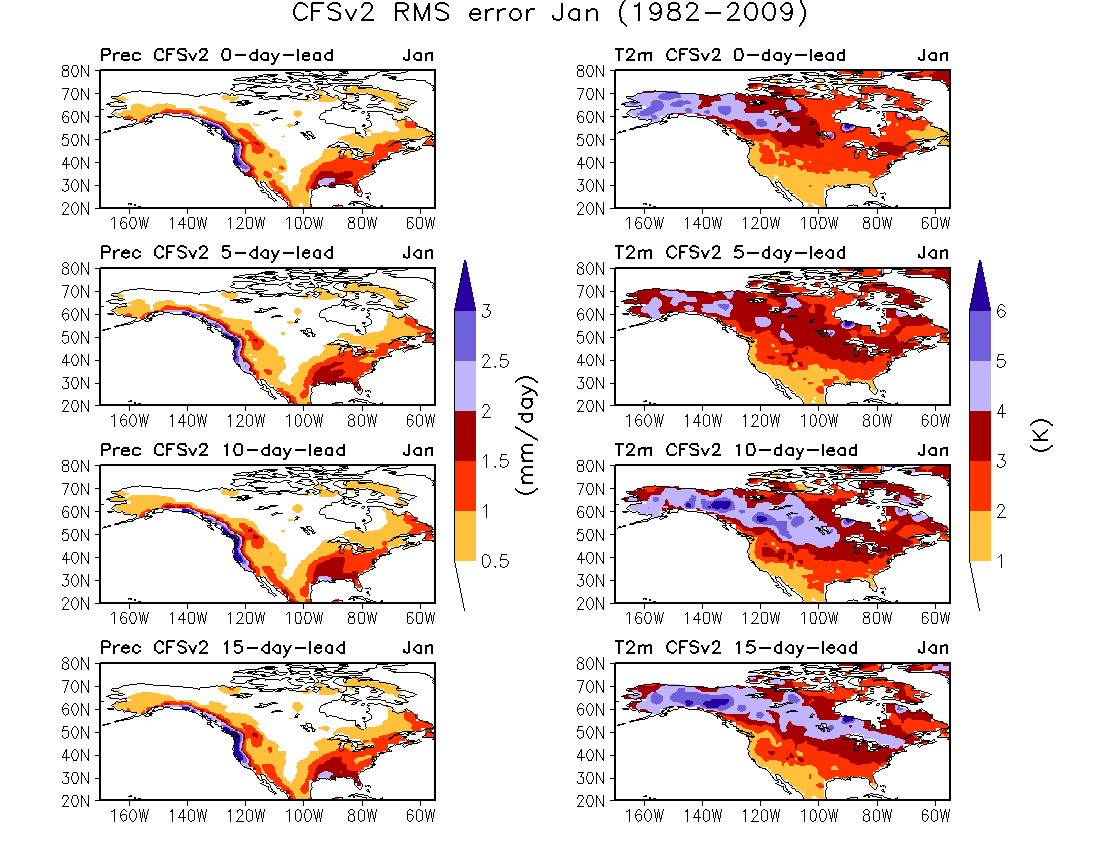 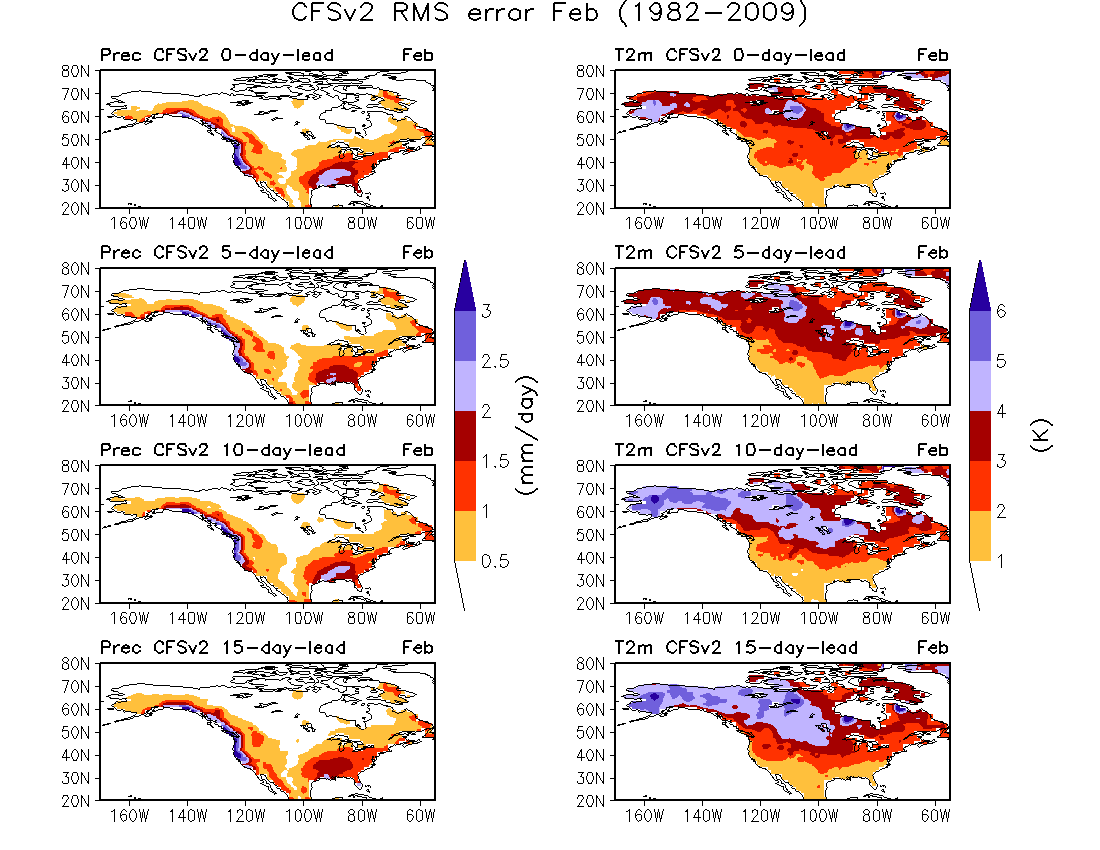 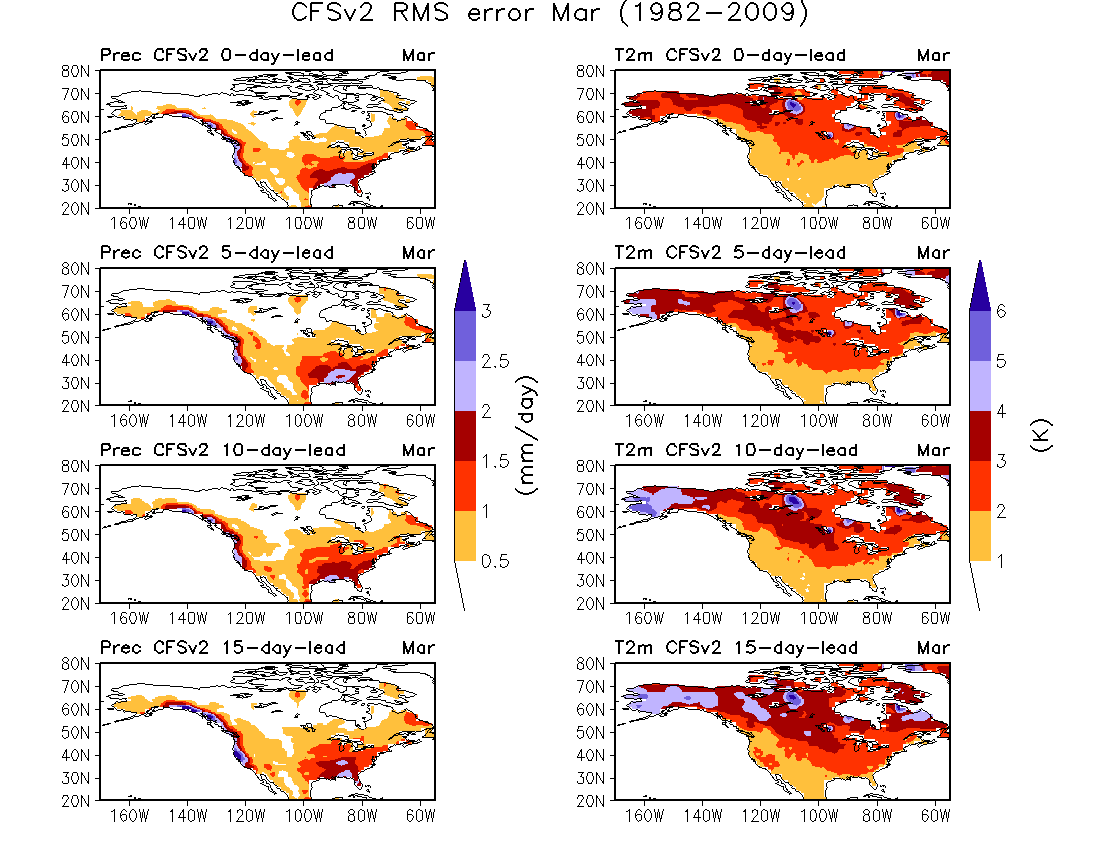 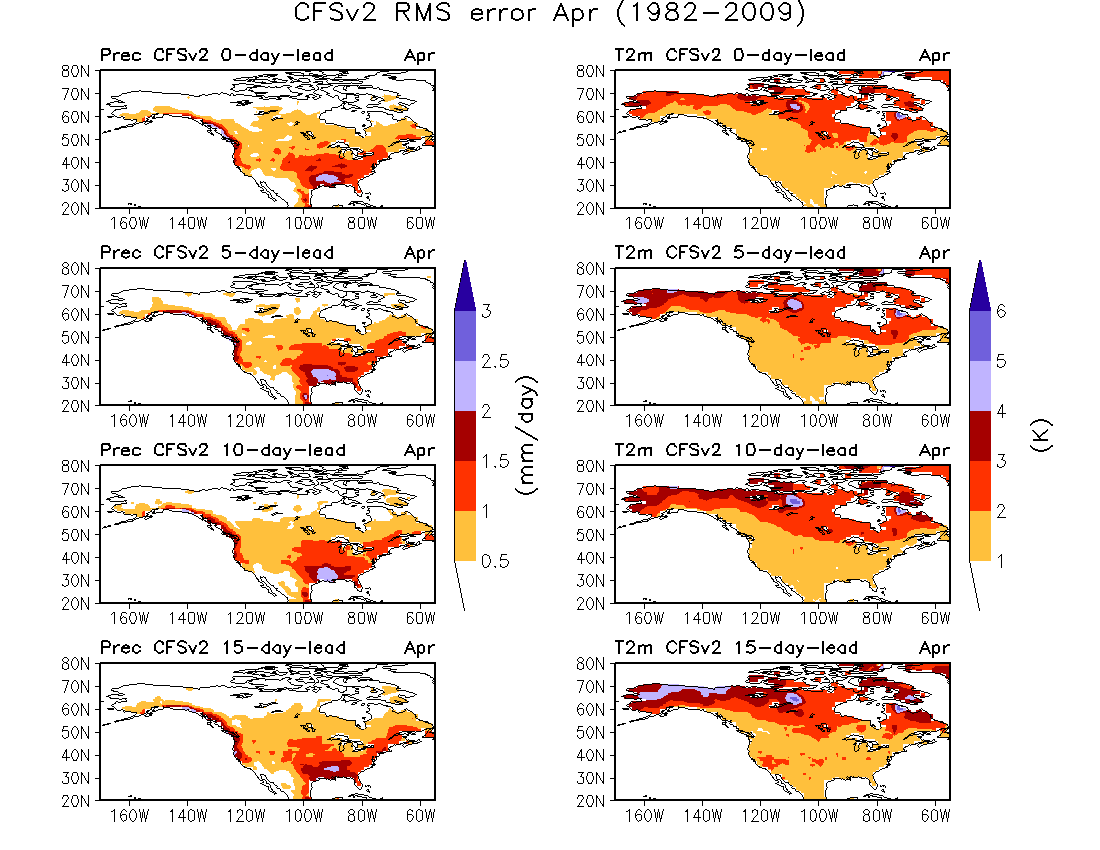 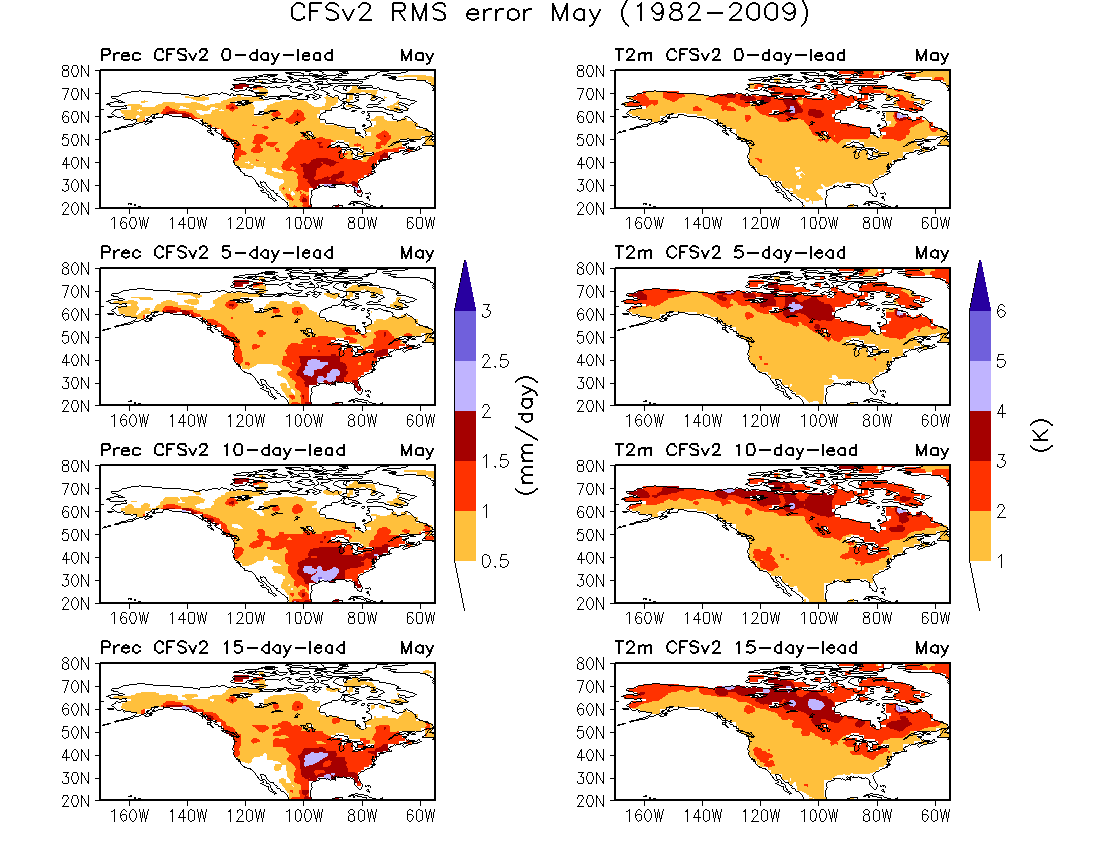 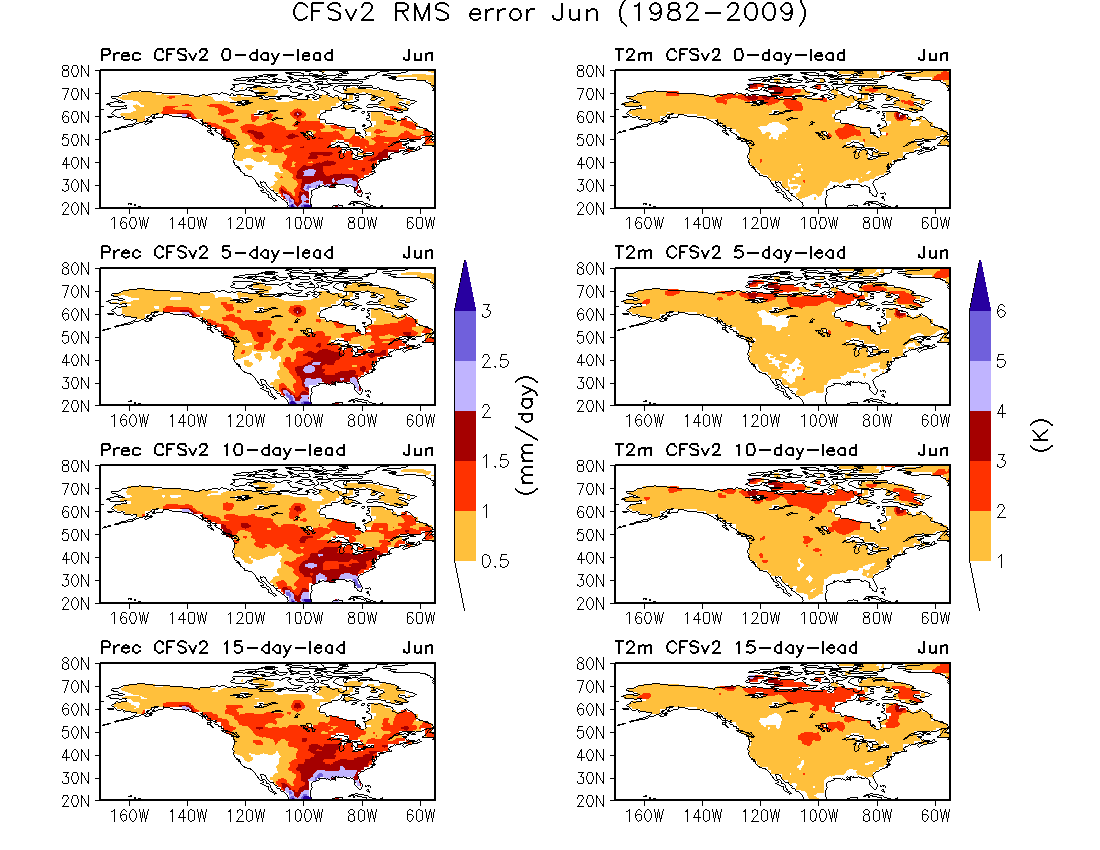 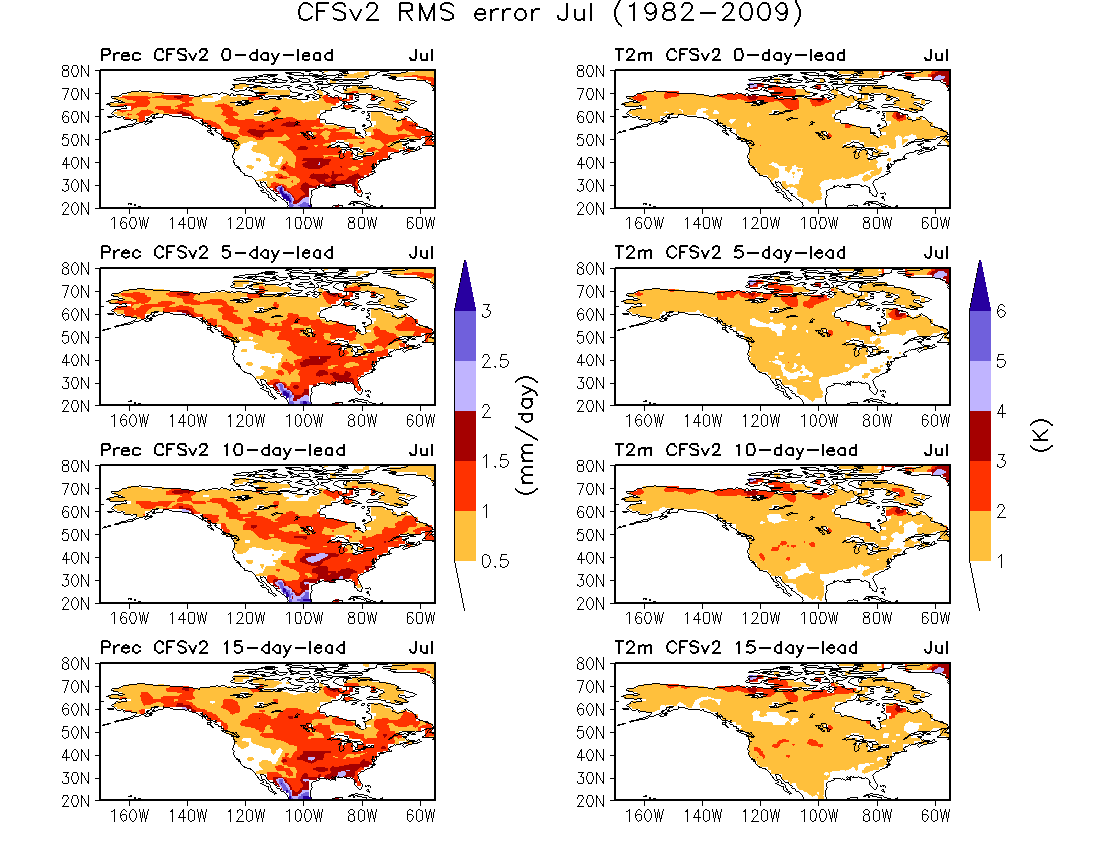 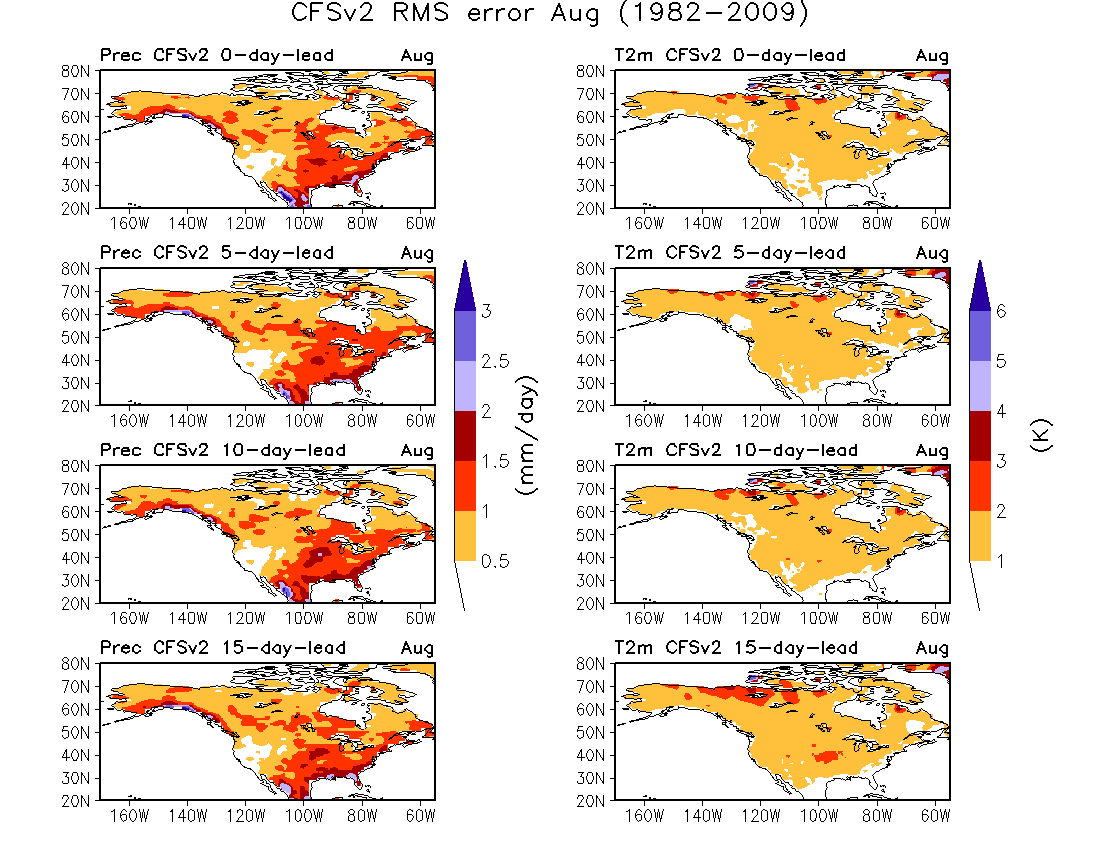 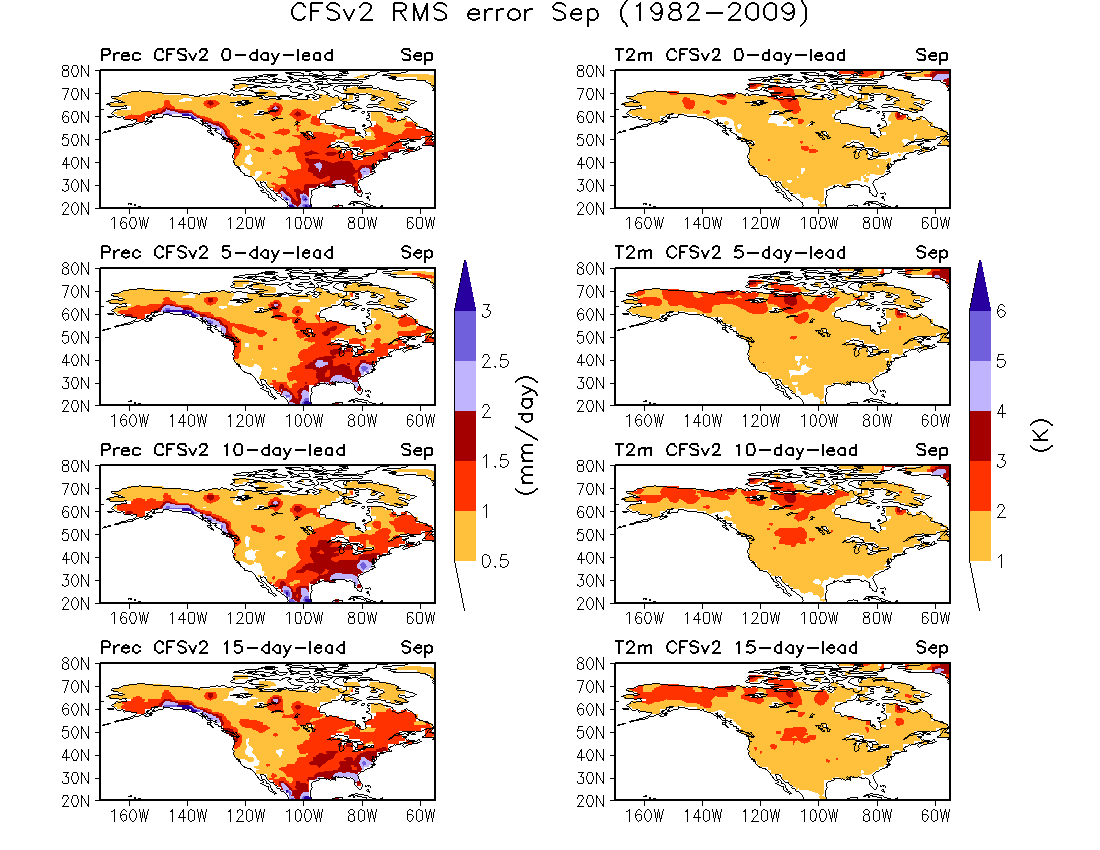 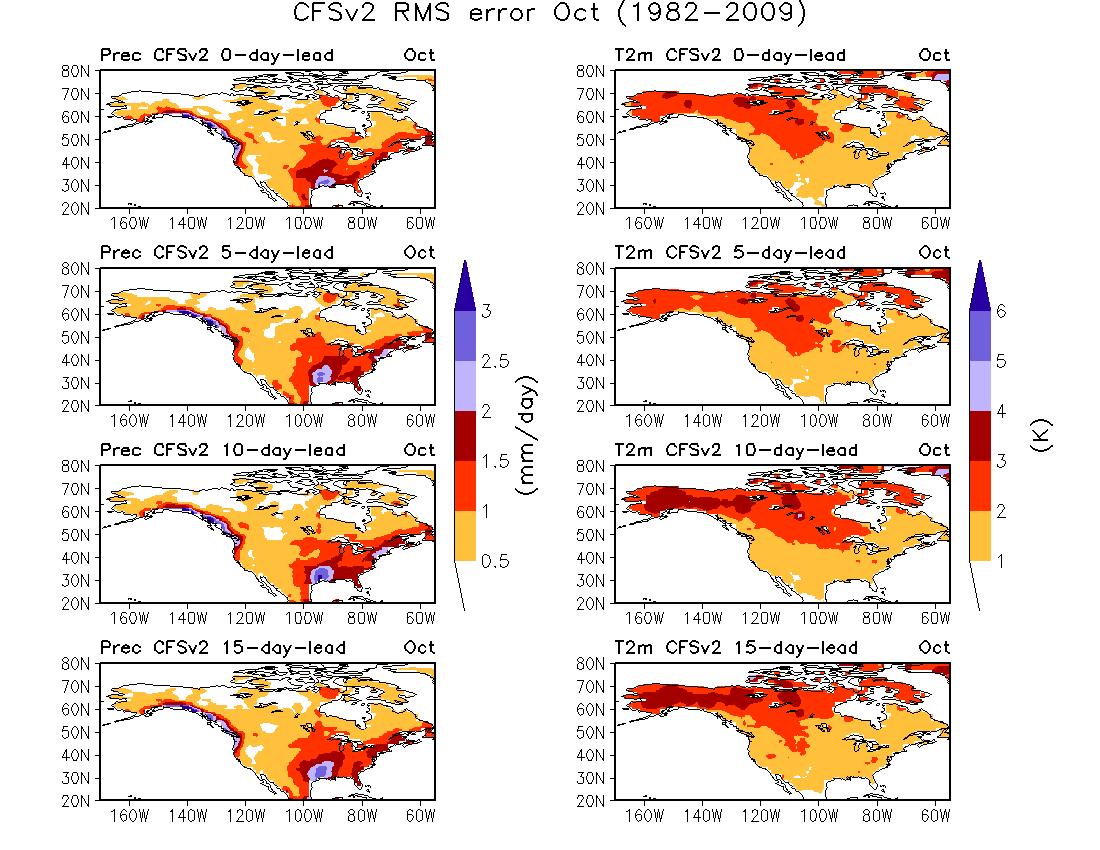 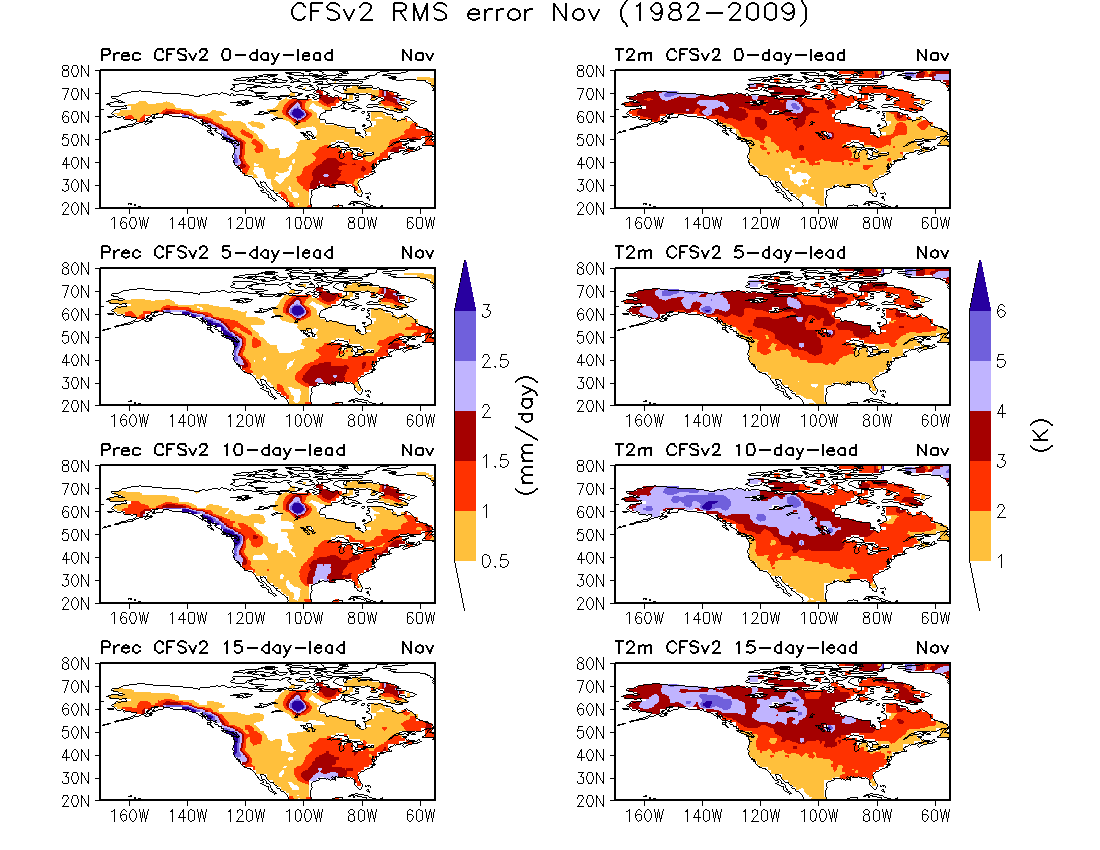 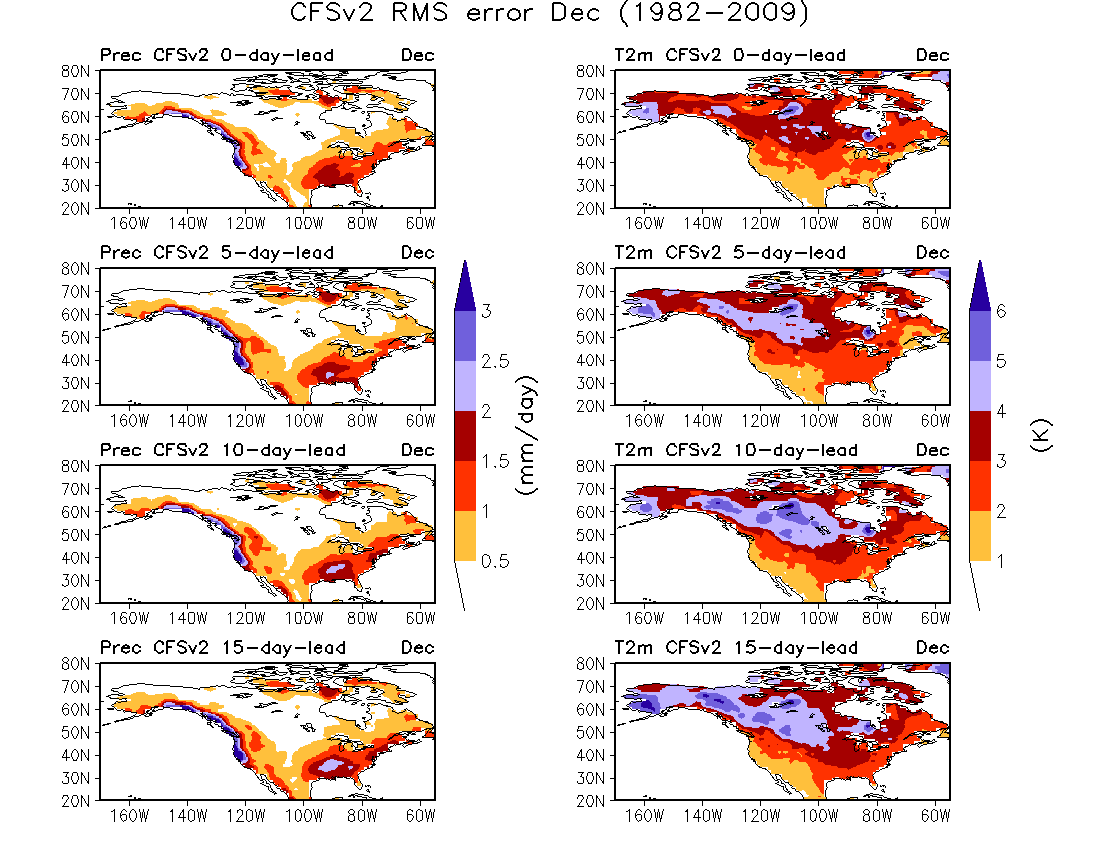 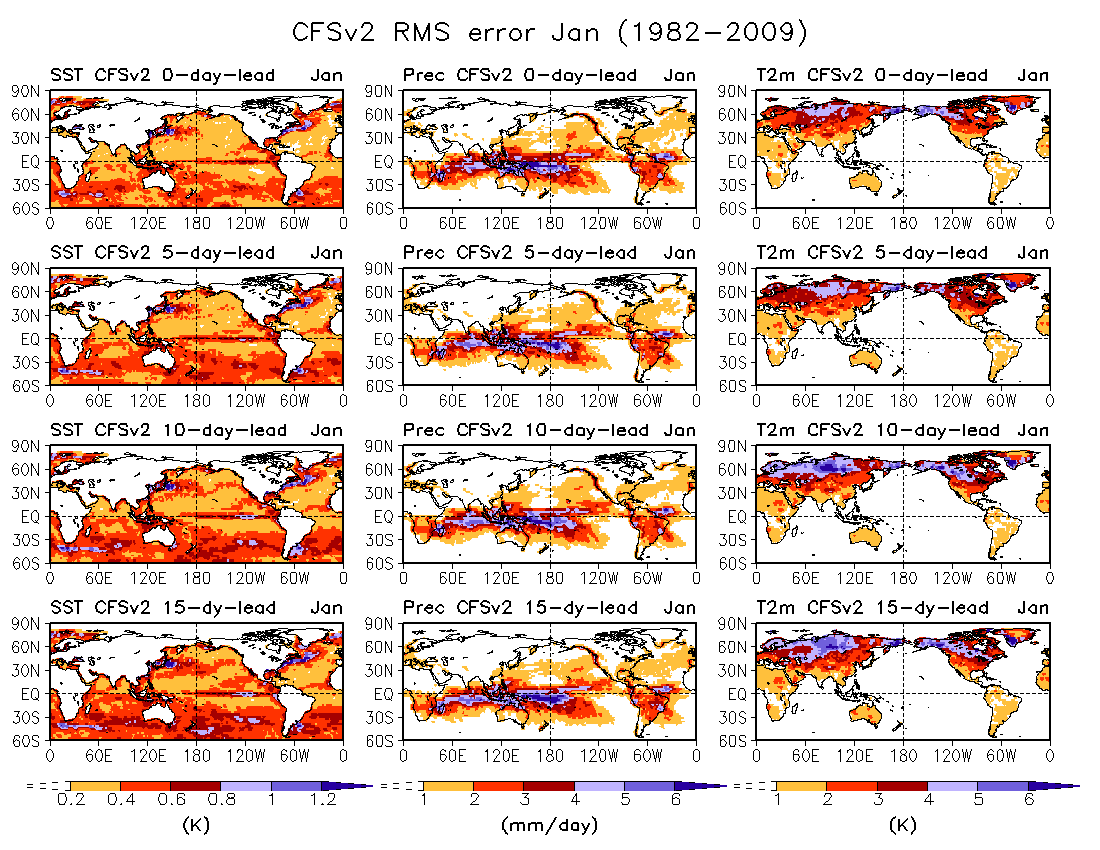 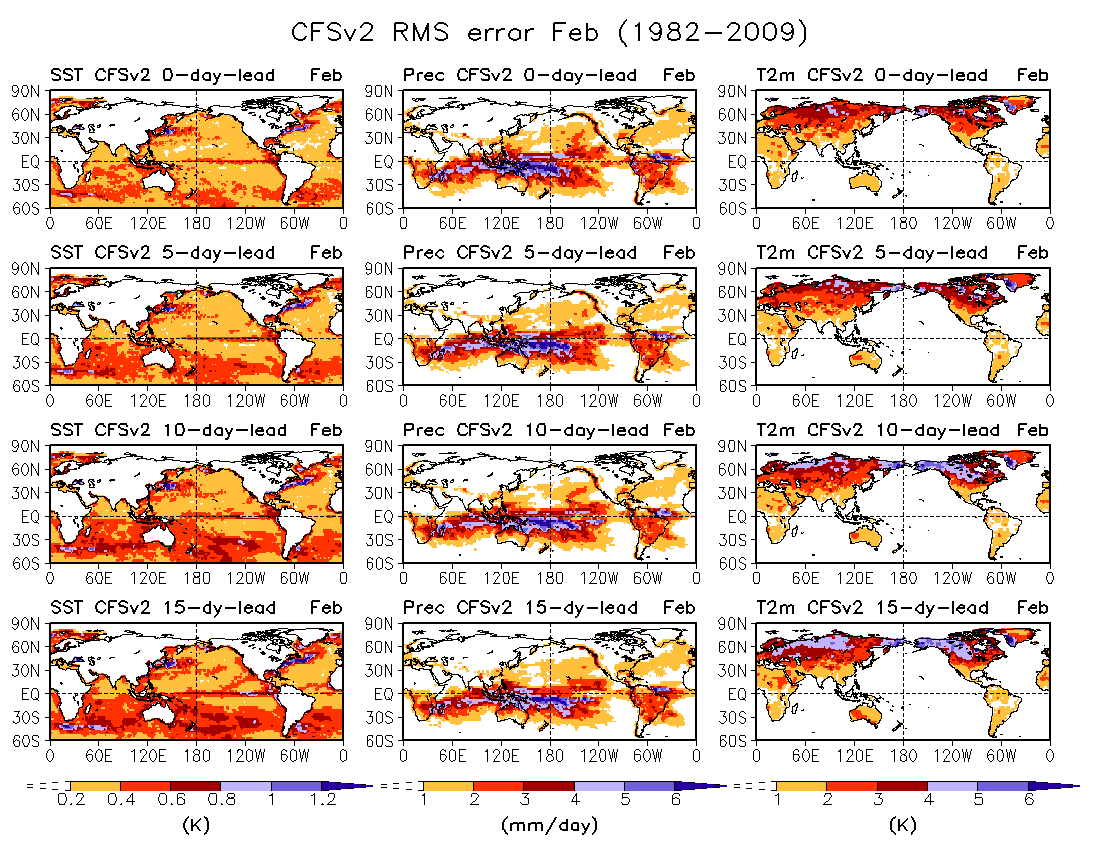 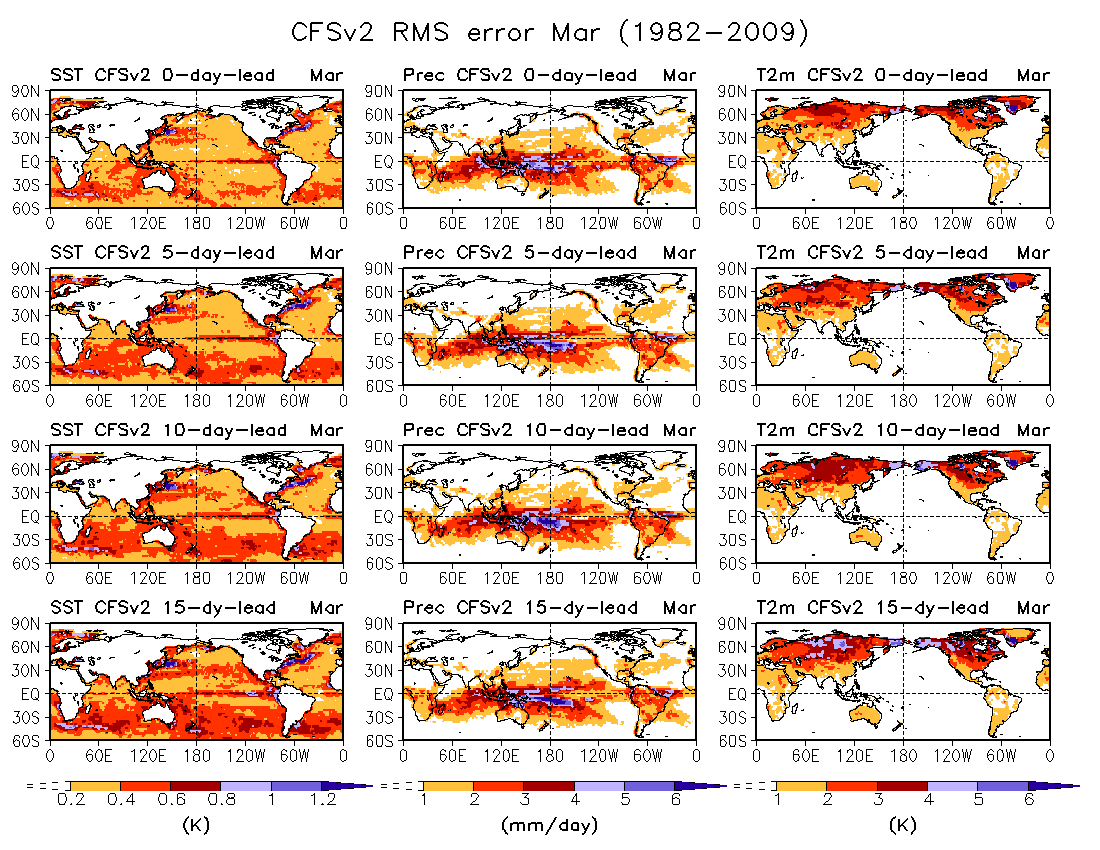 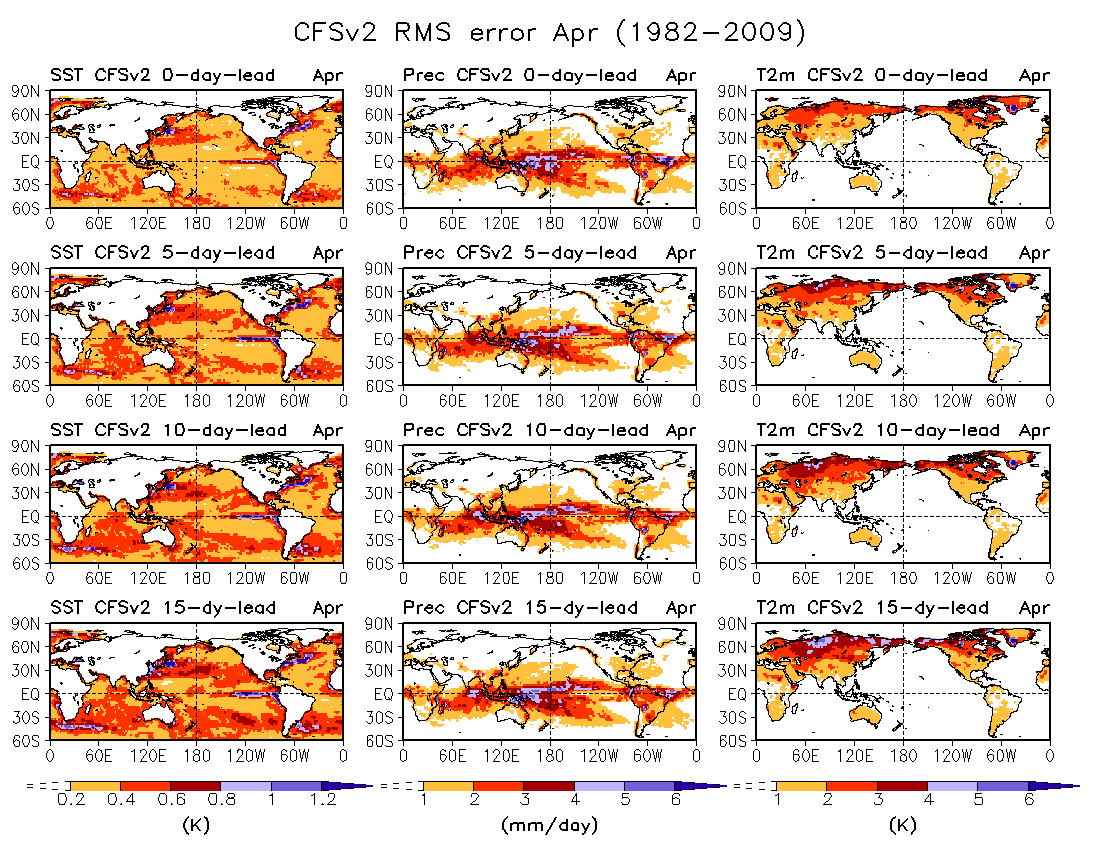 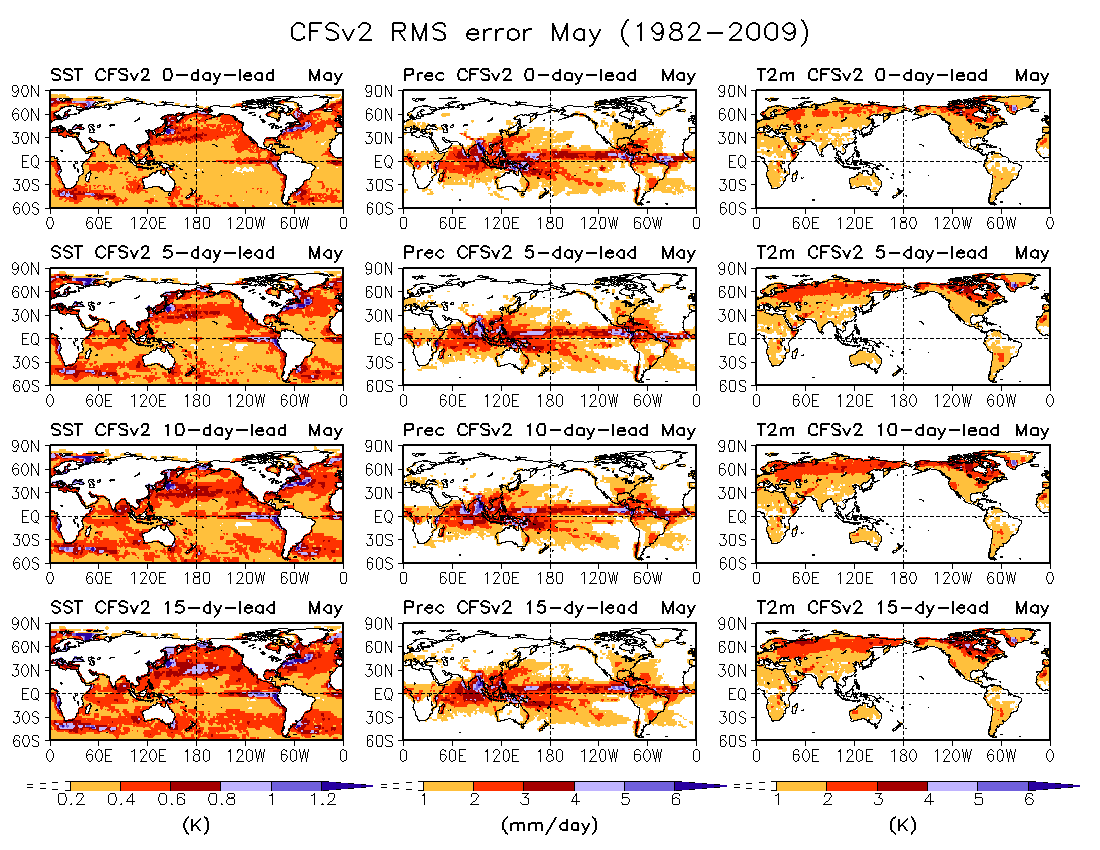 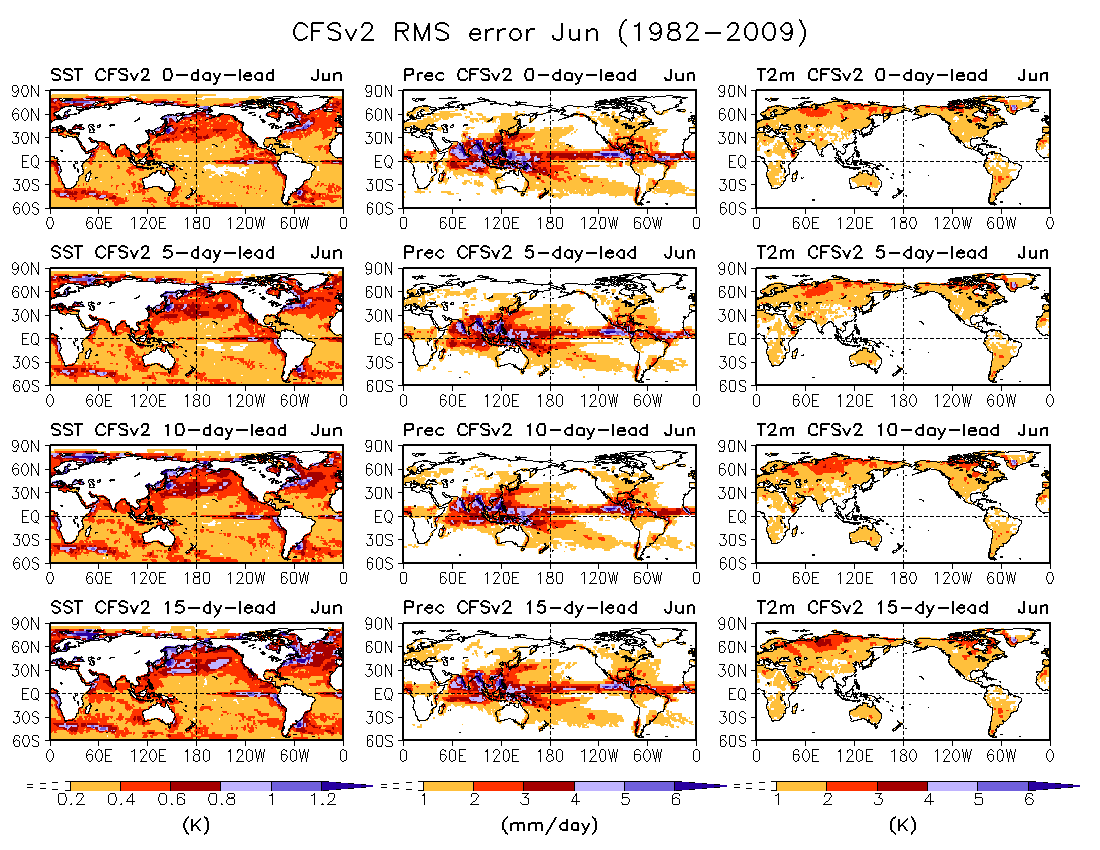 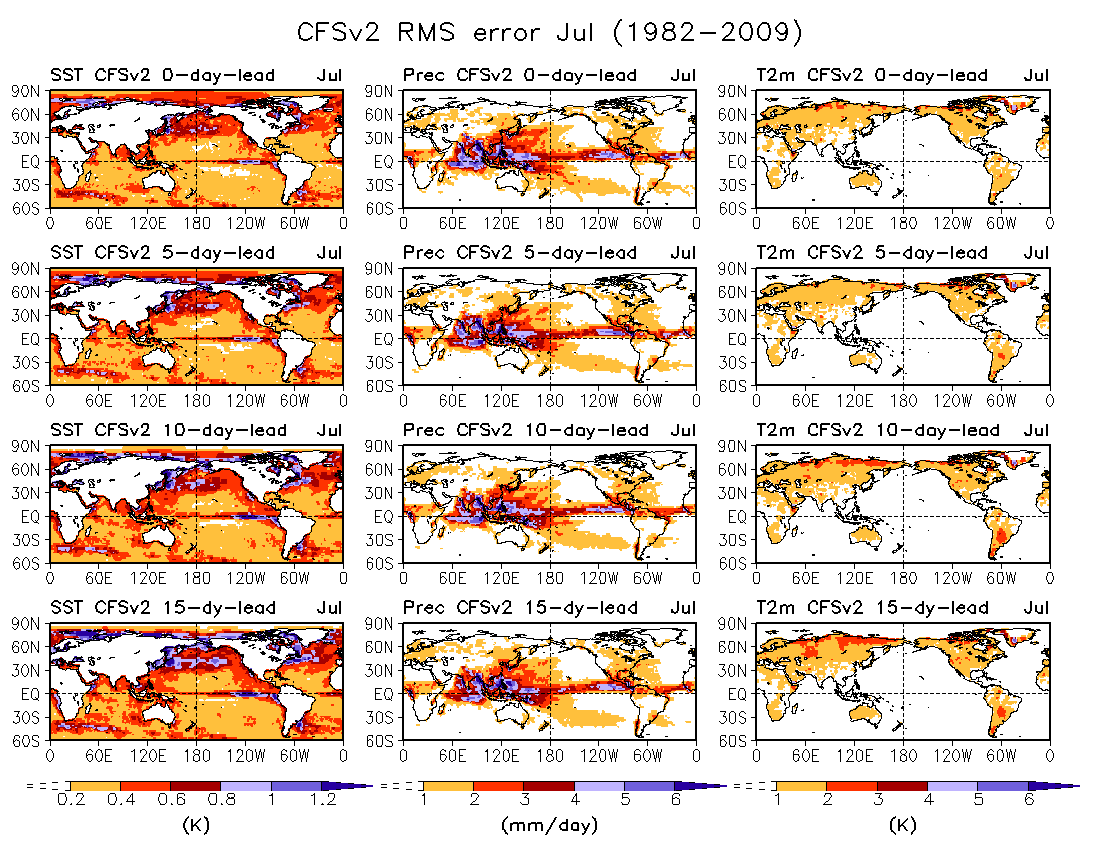 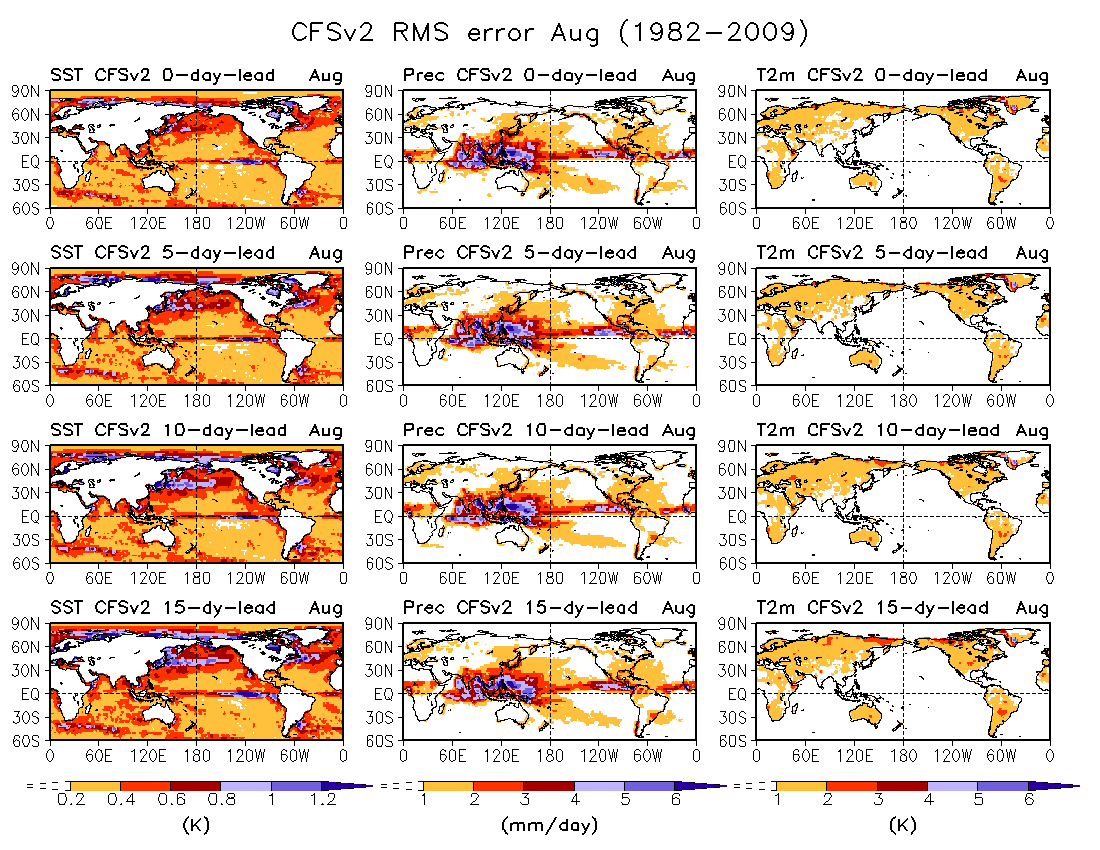 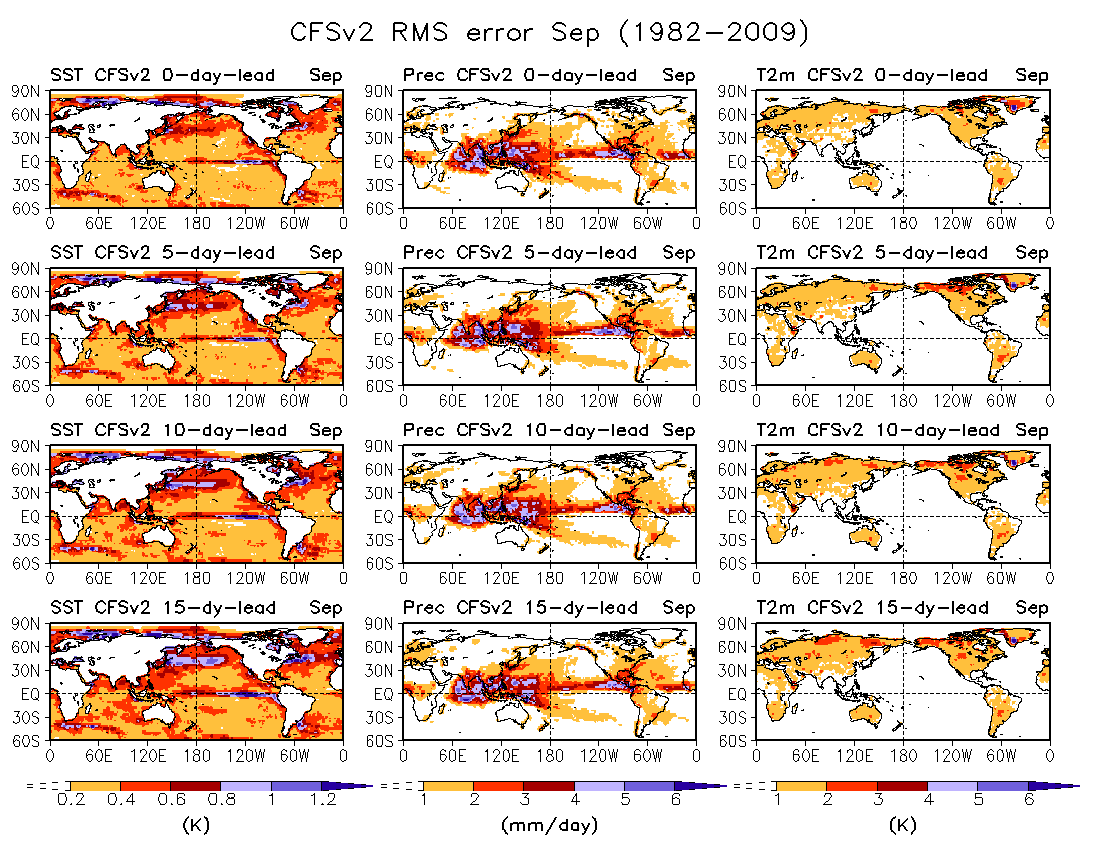 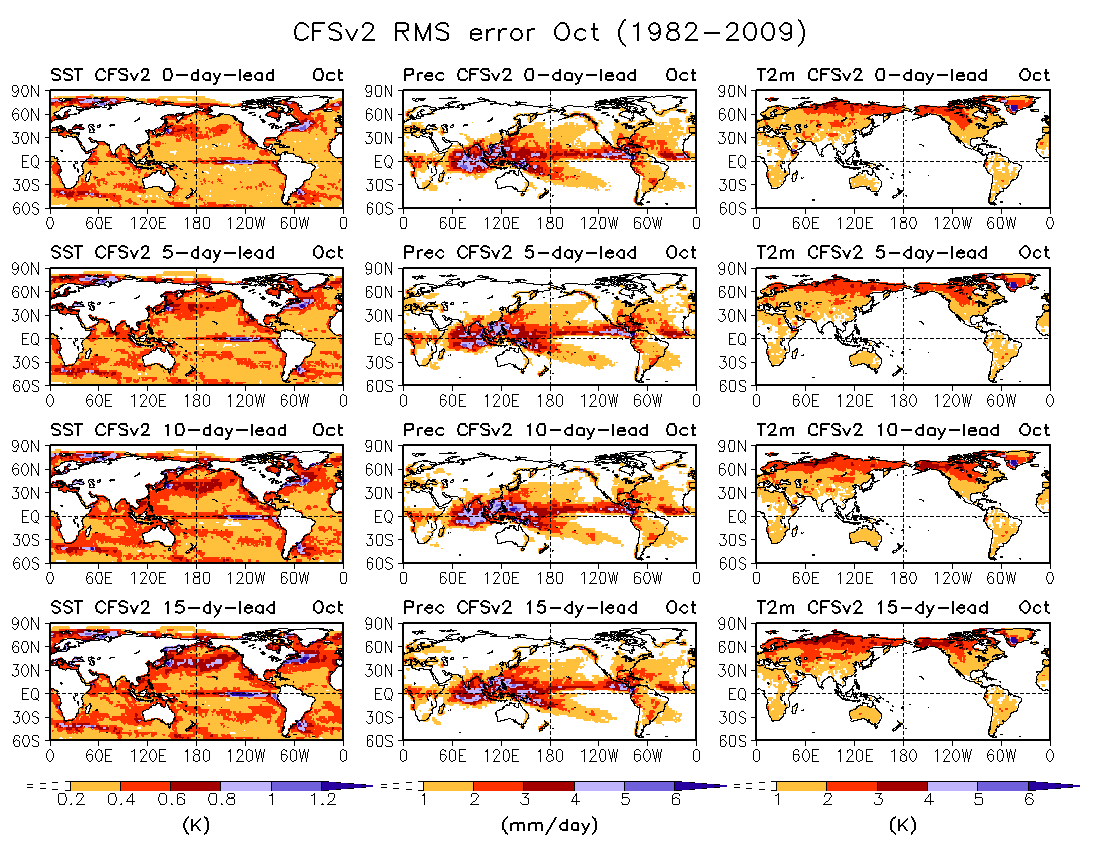 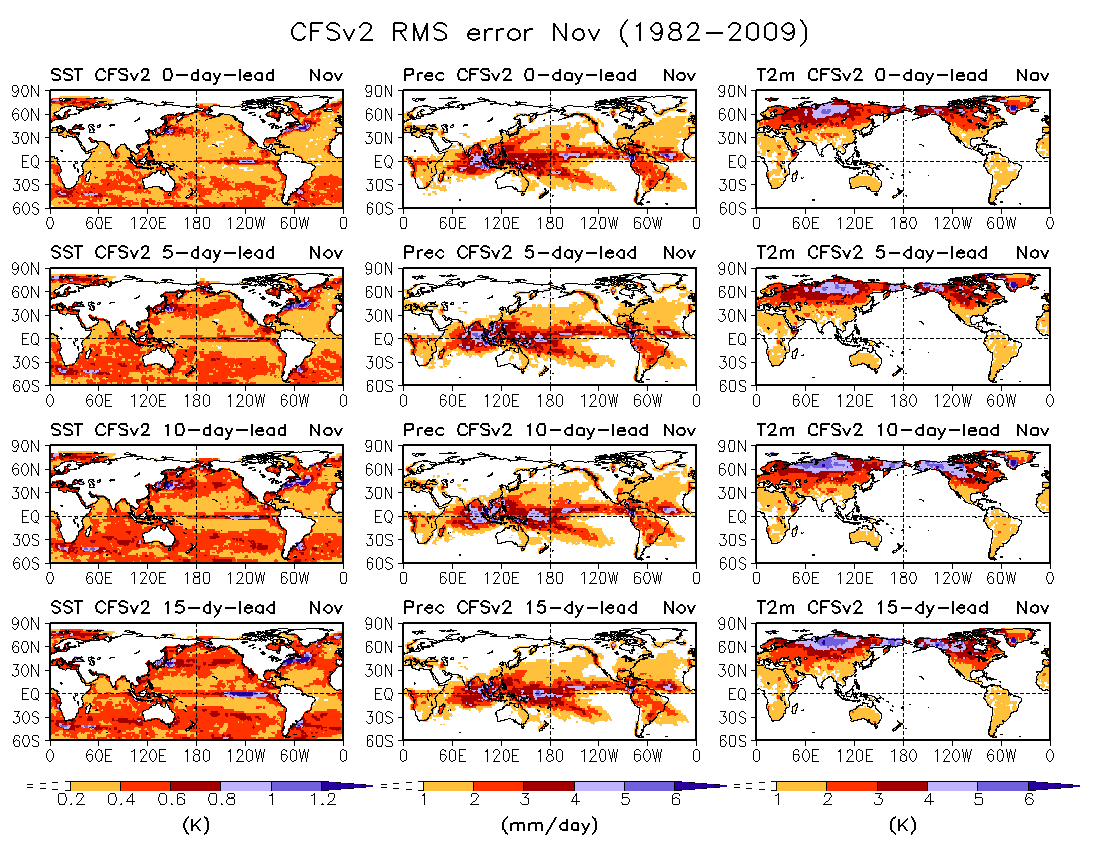 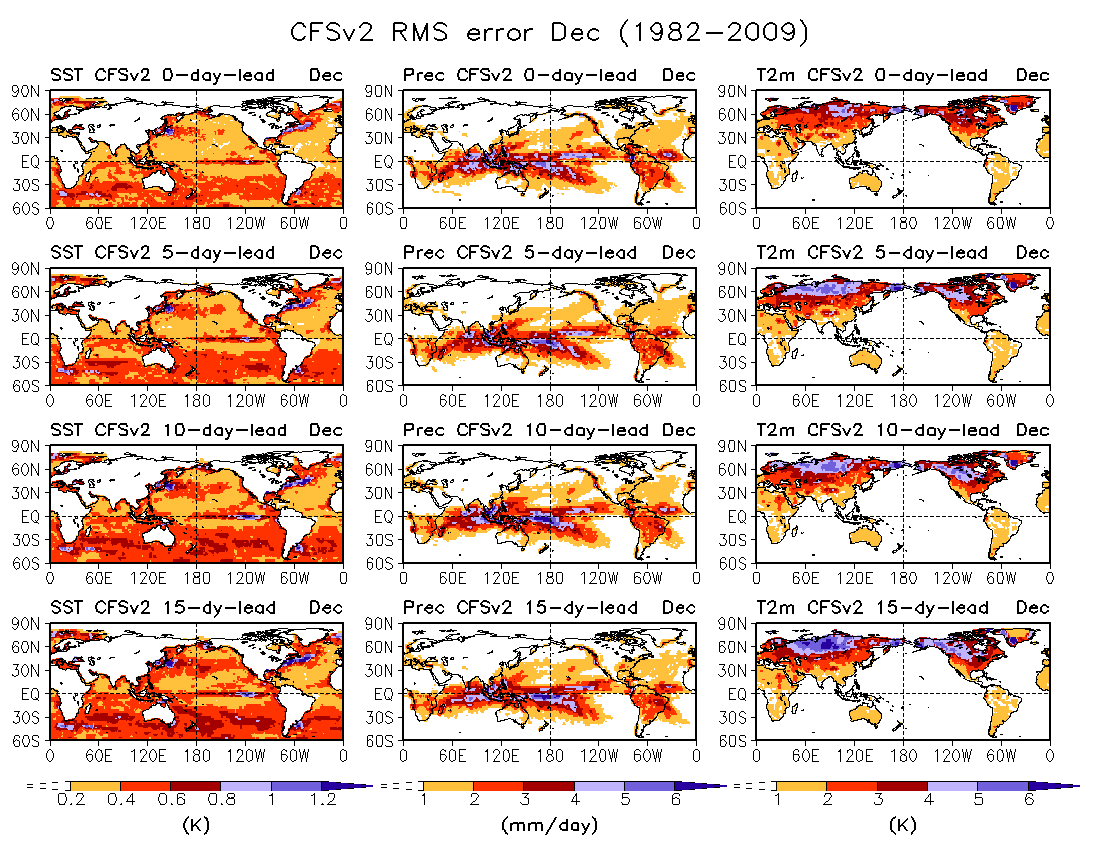 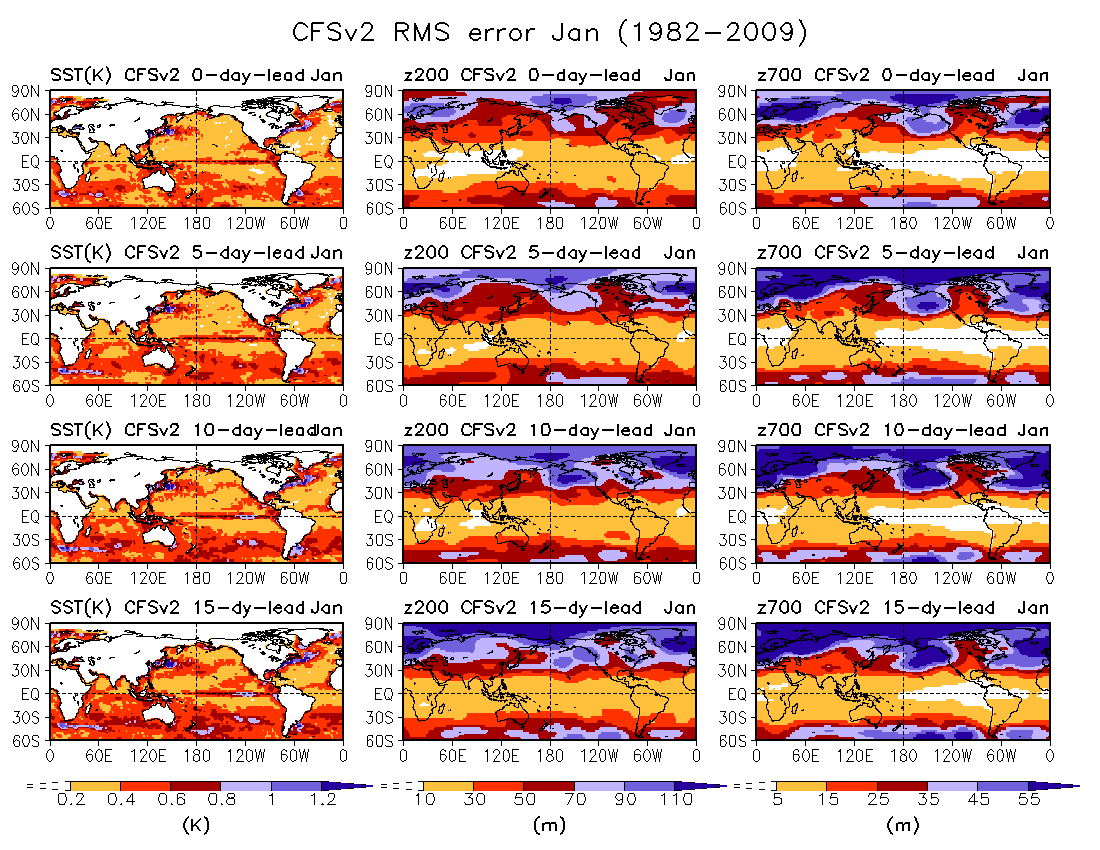 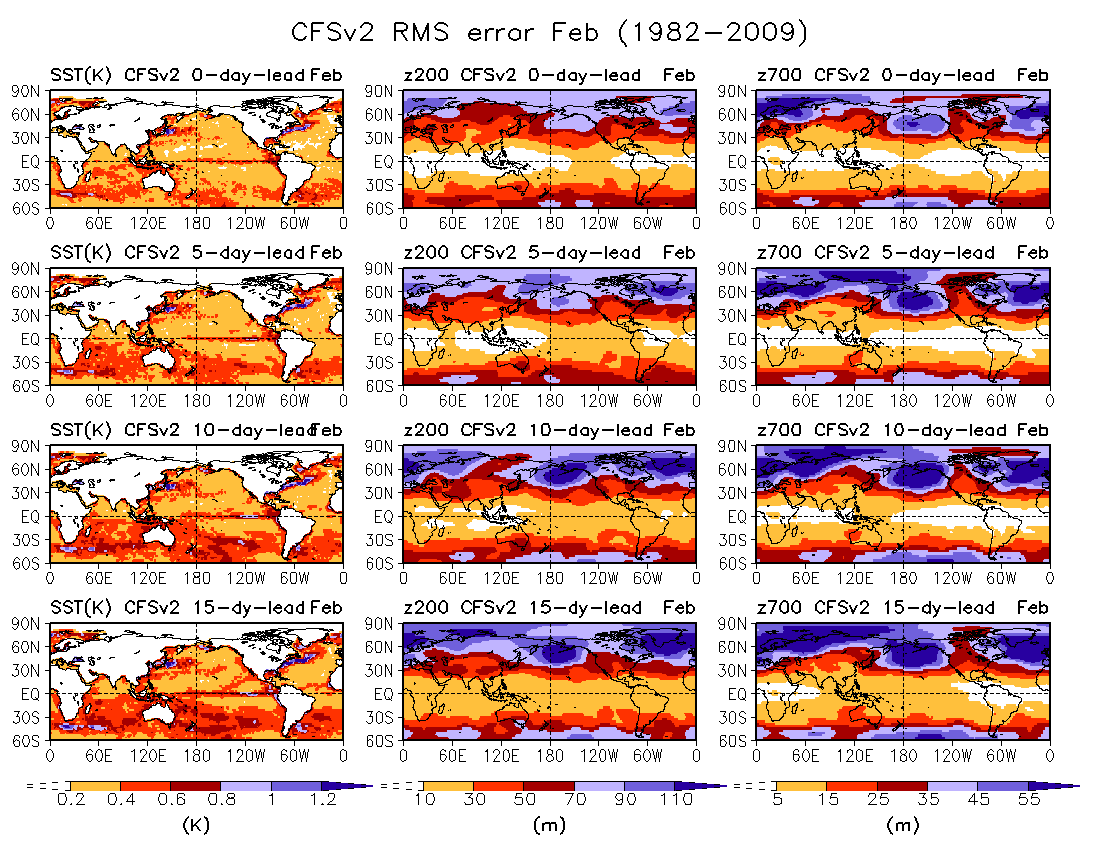 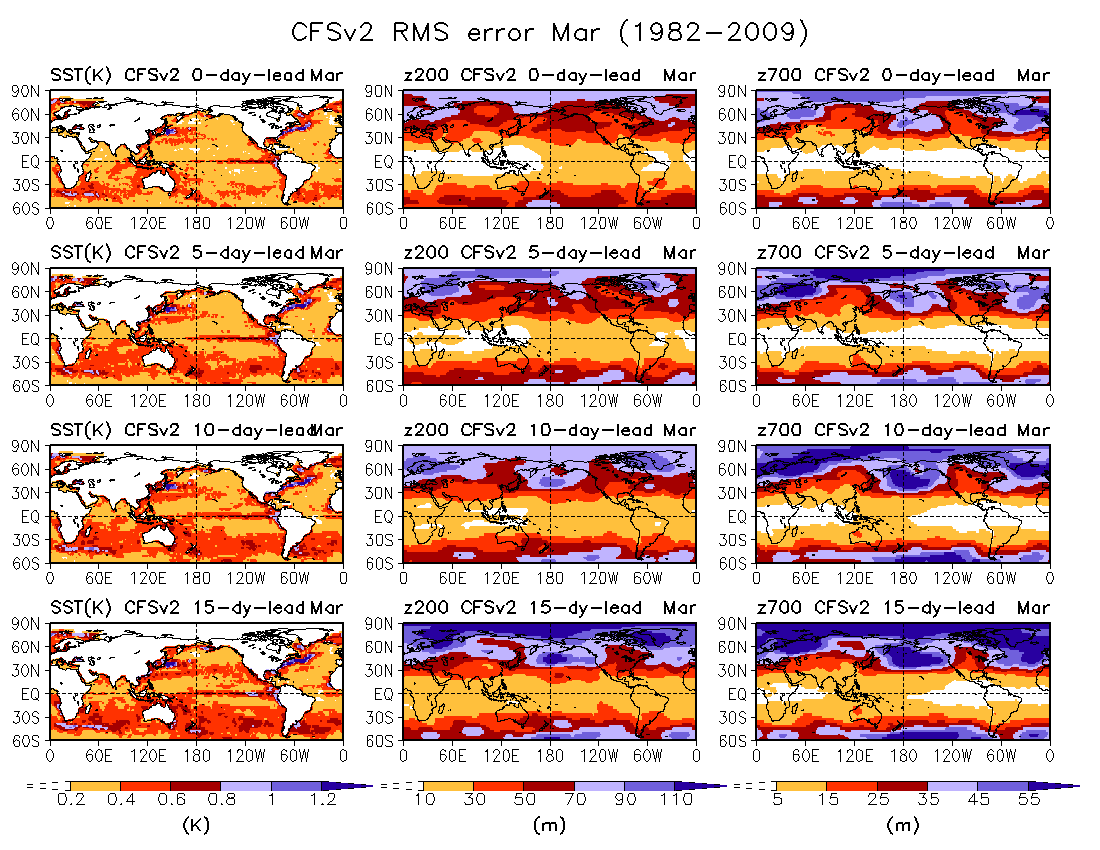 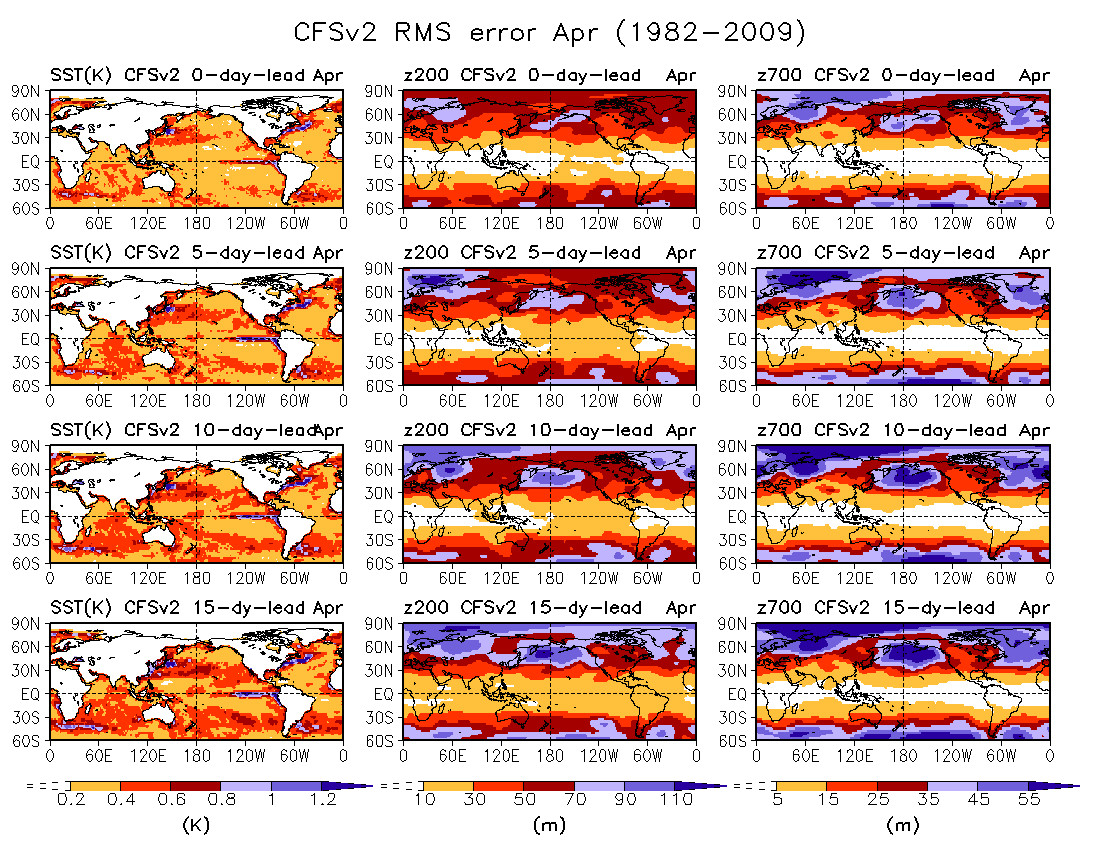 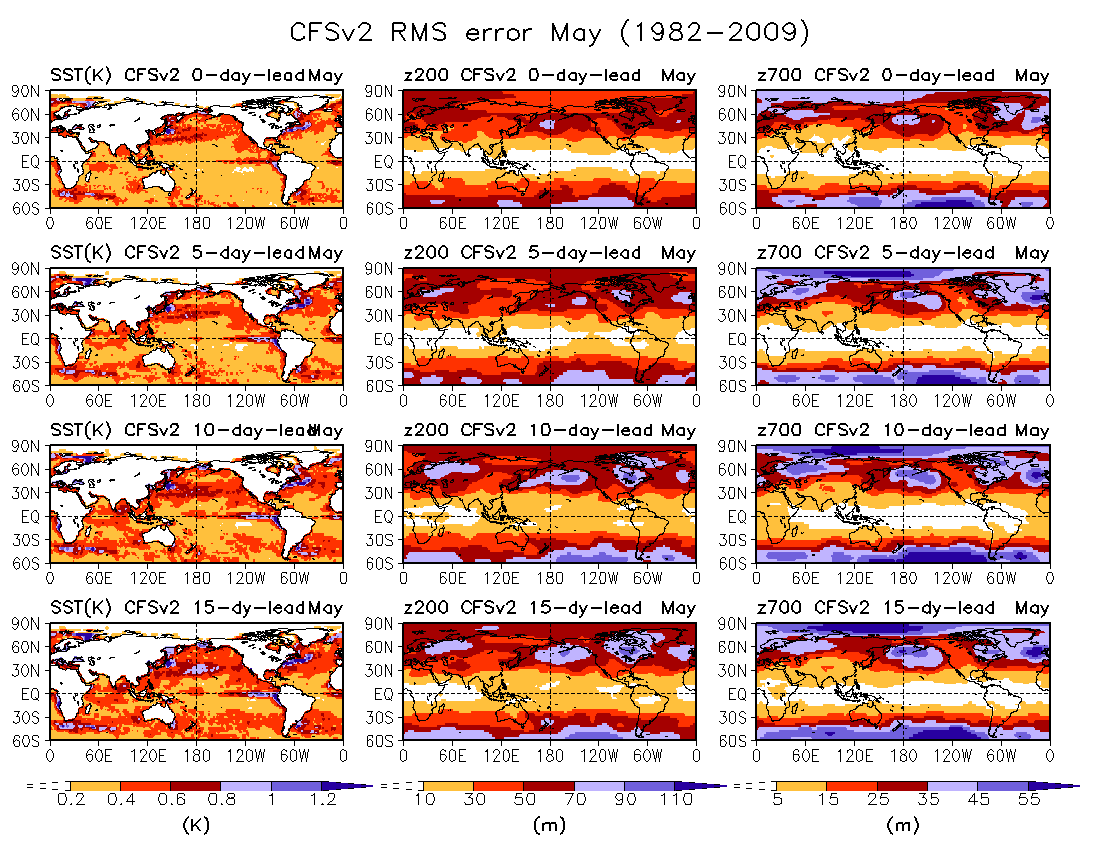 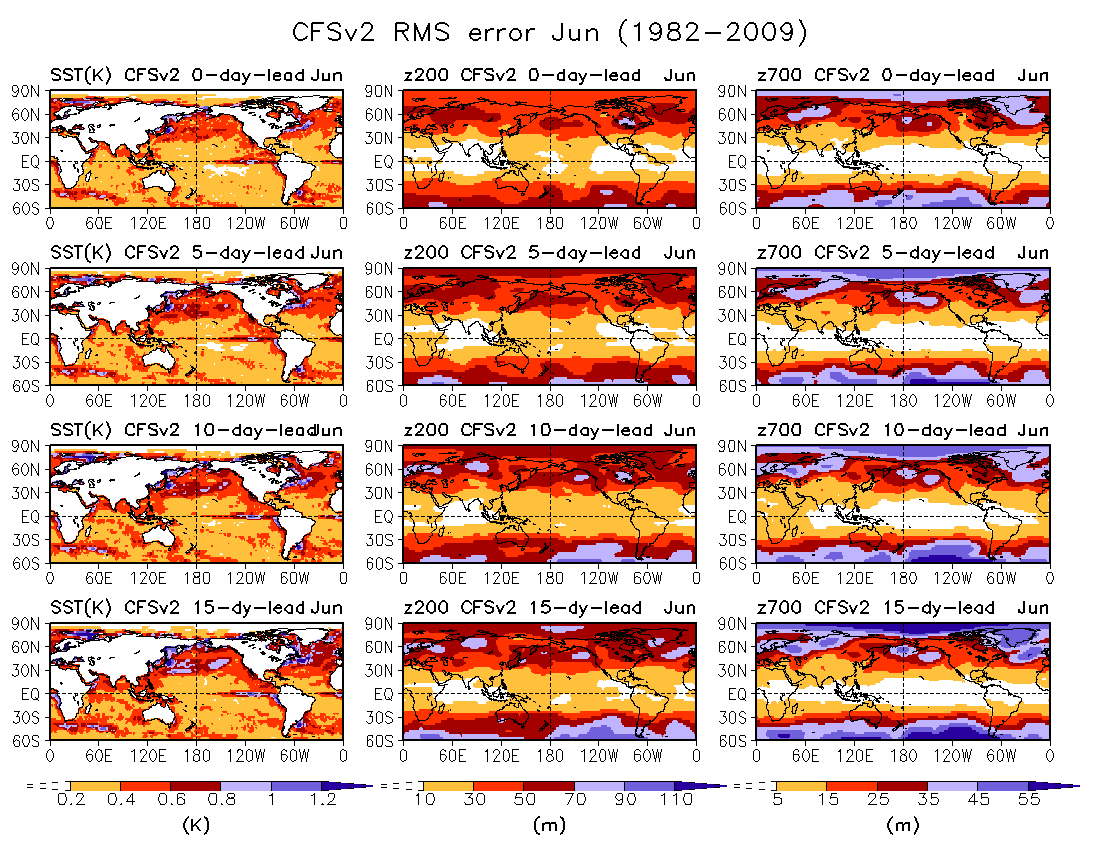 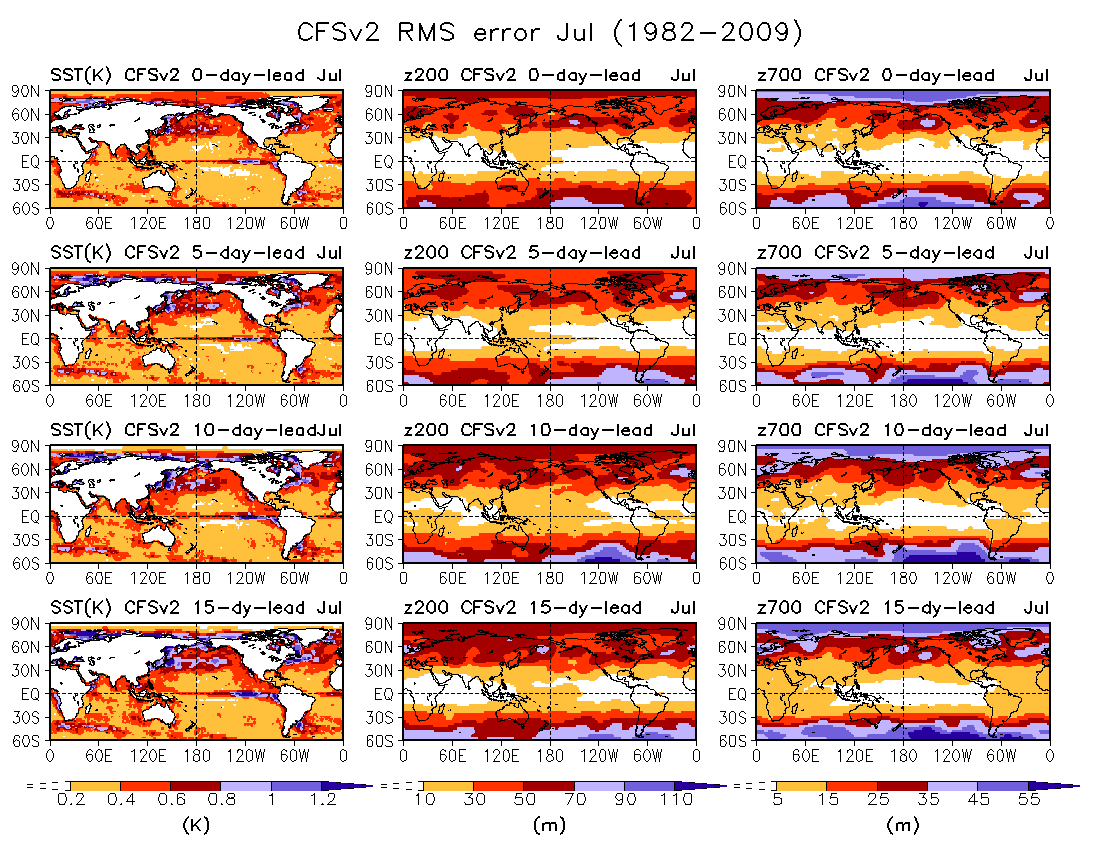 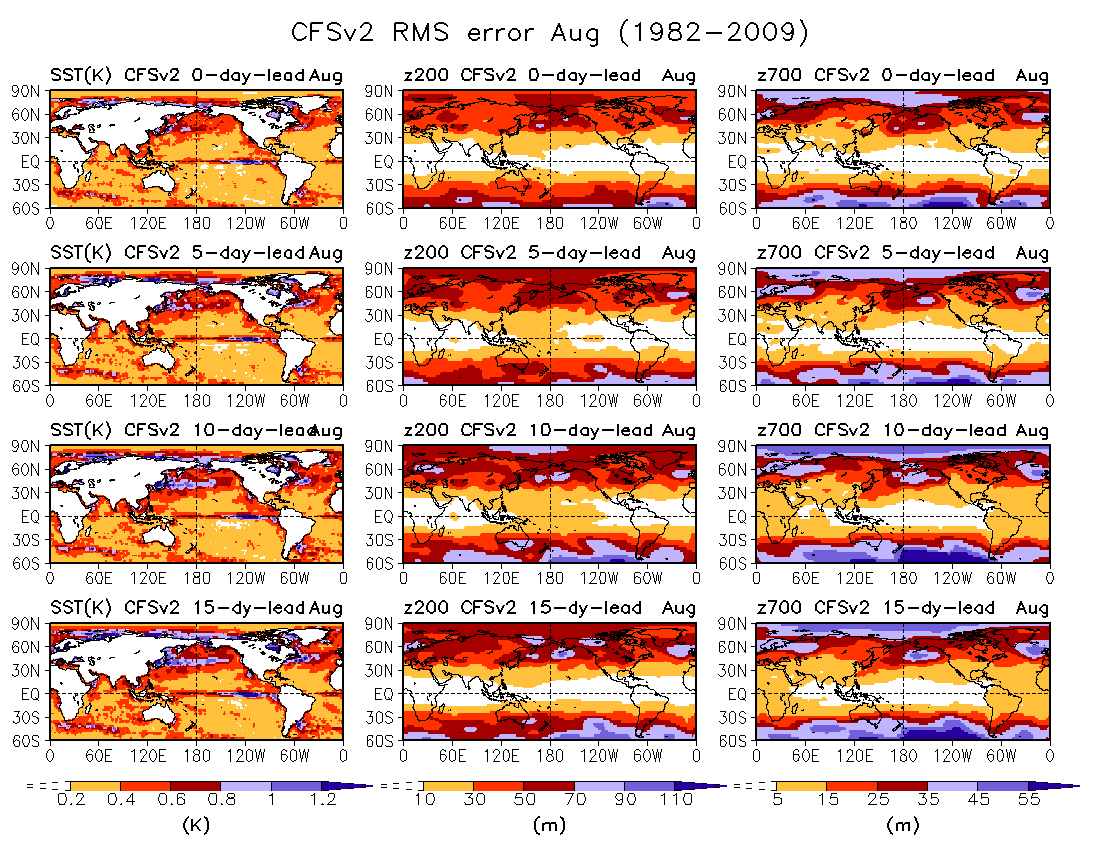 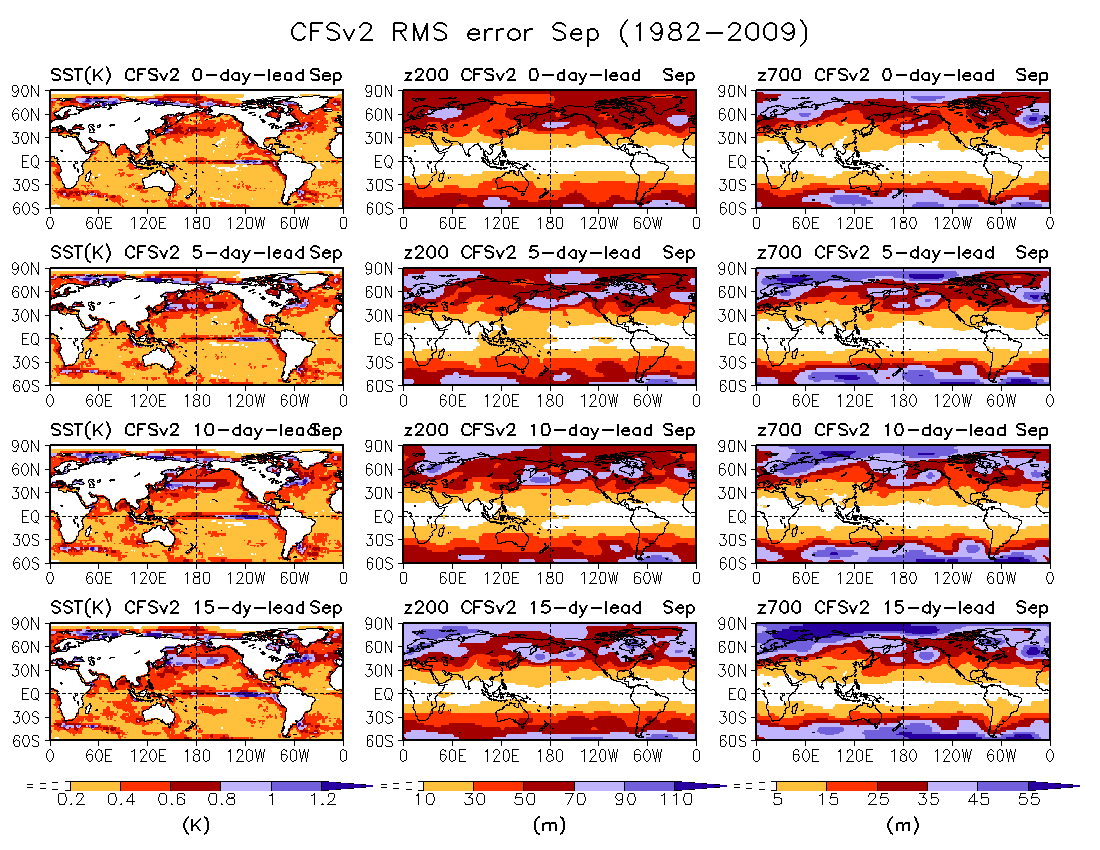 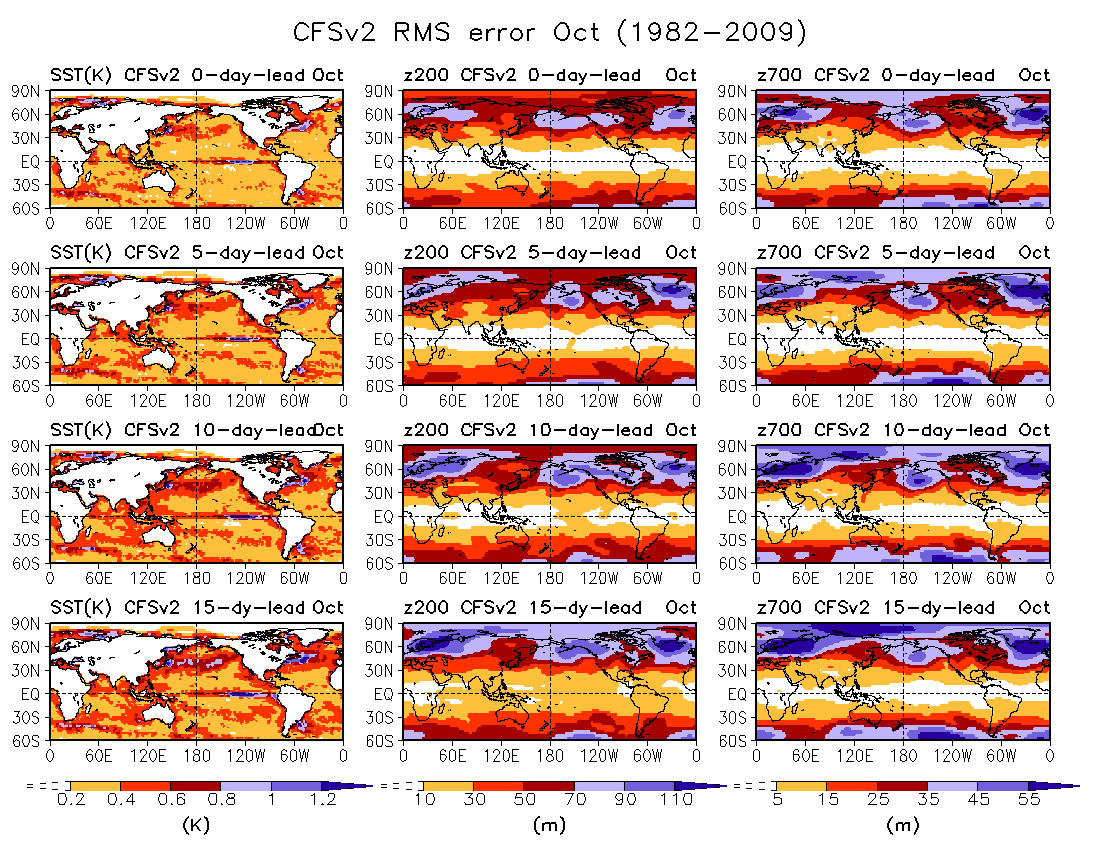 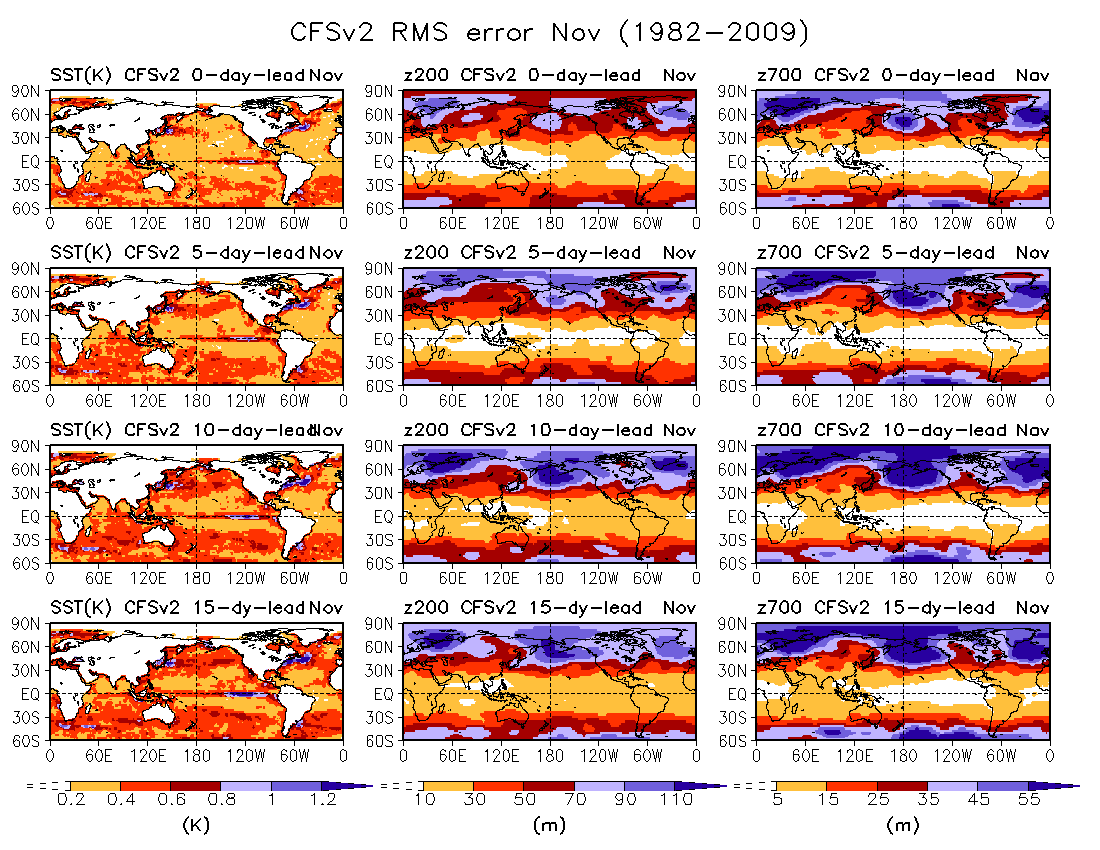 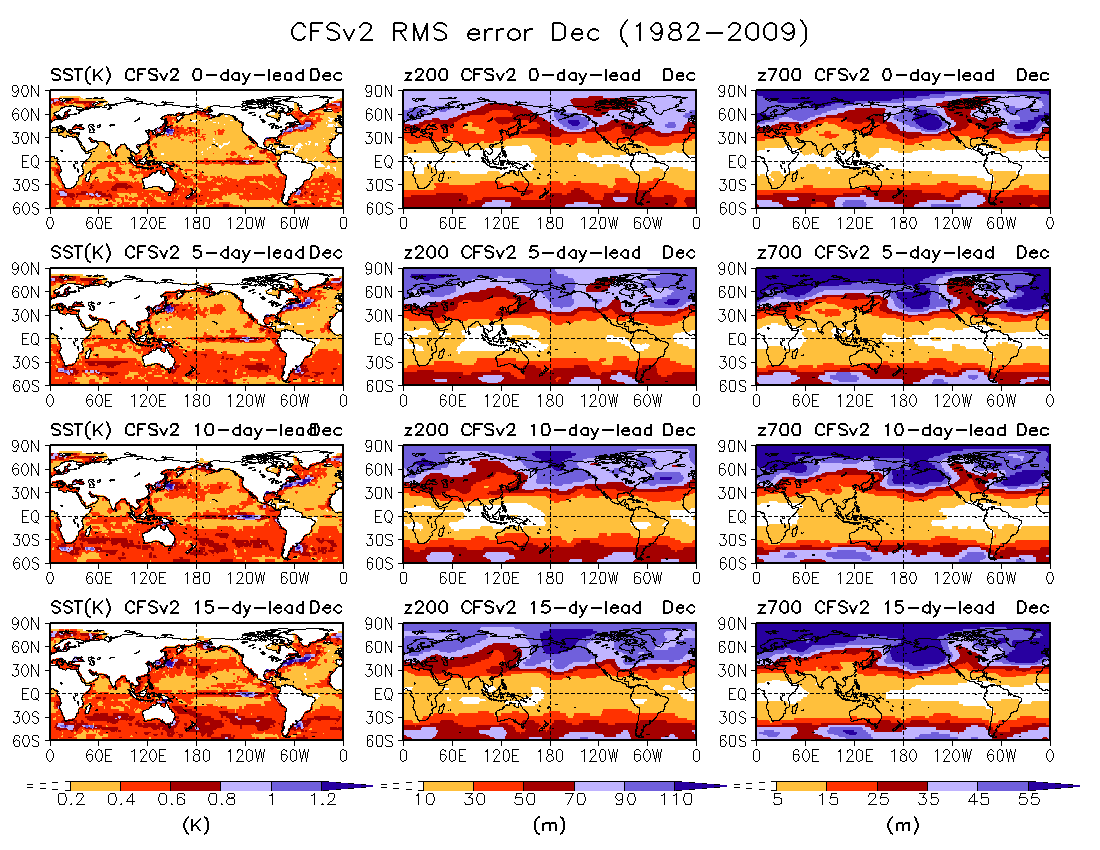